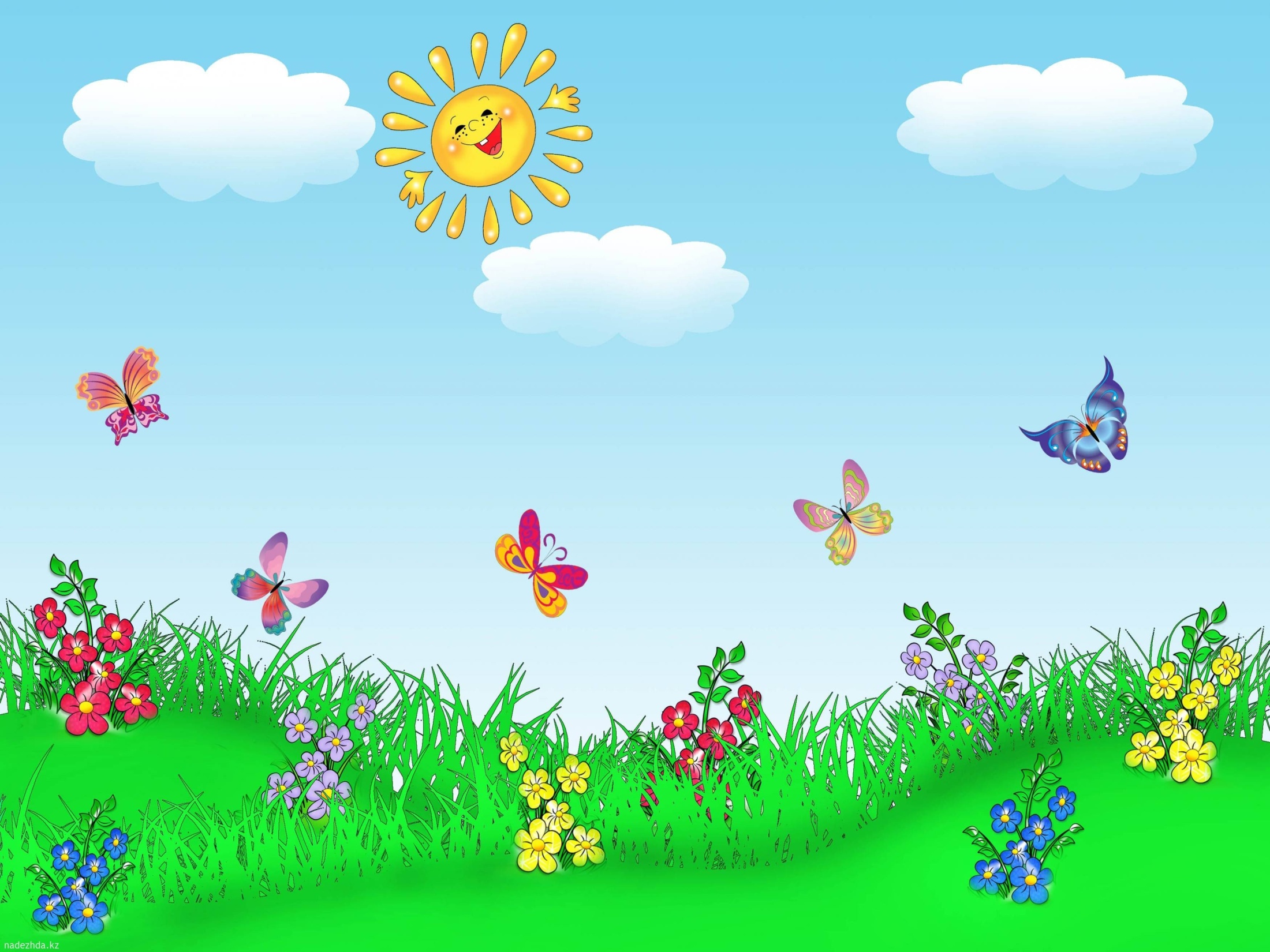 Назови одним  словом
Составила: воспитатель Альмухаметова Э.М.
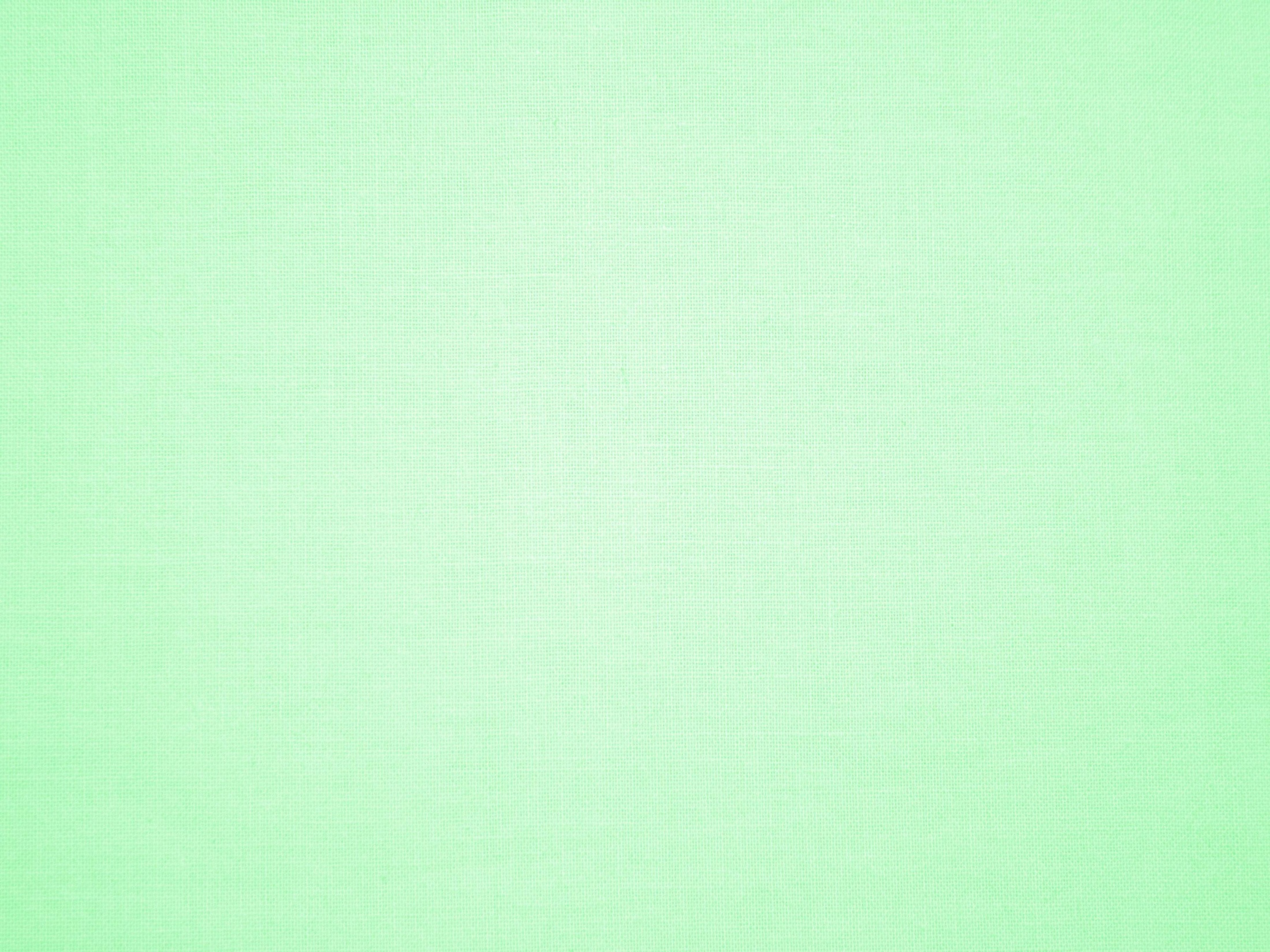 Домашние животные
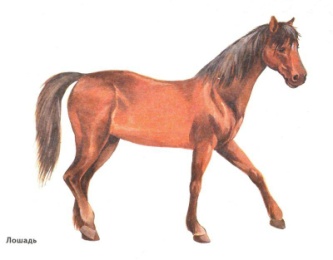 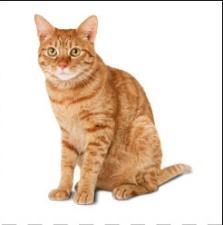 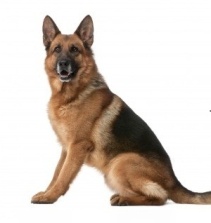 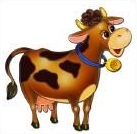 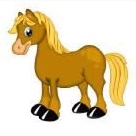 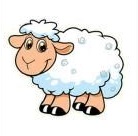 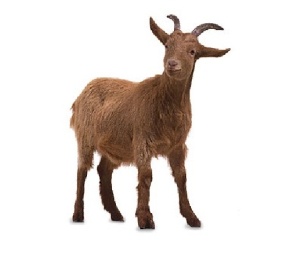 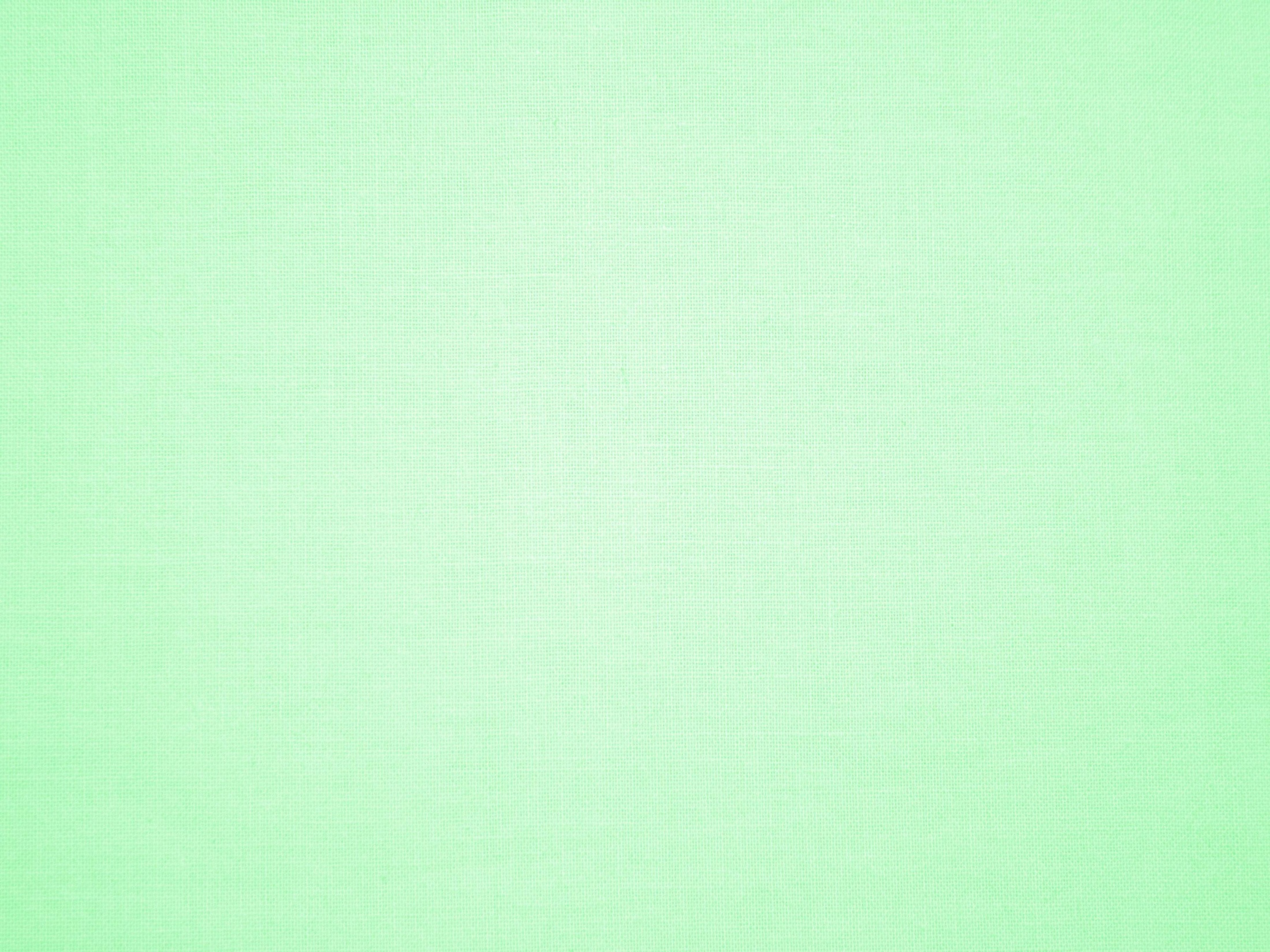 Насекомые
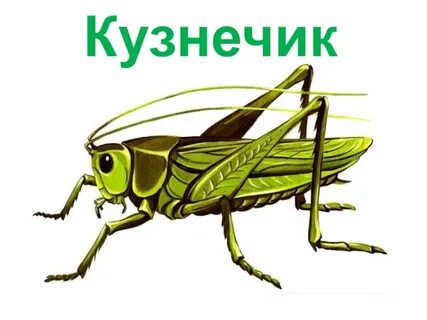 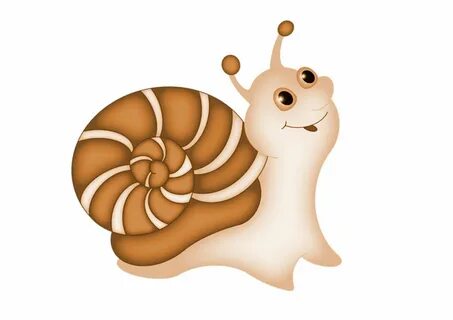 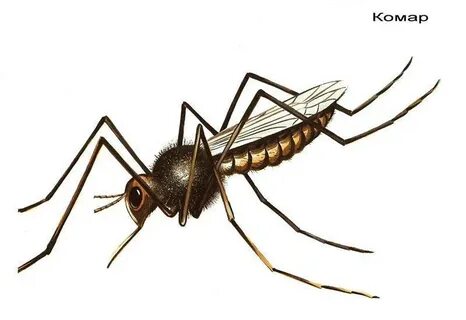 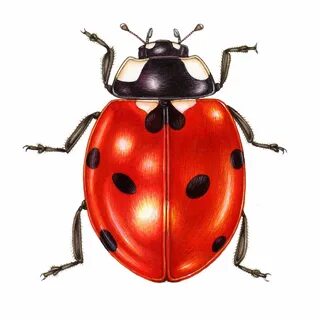 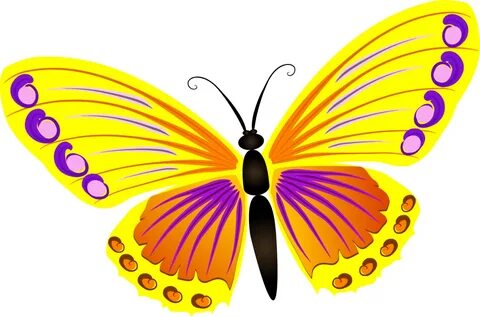 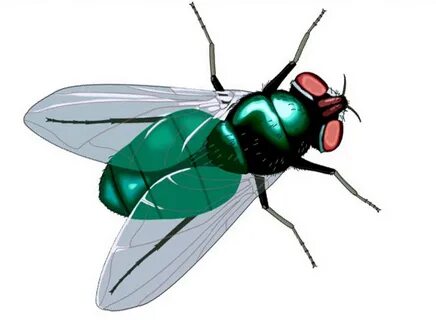 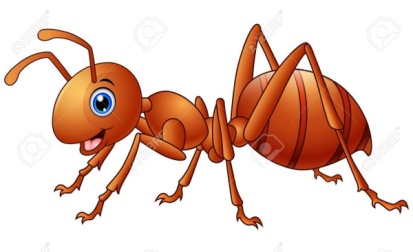 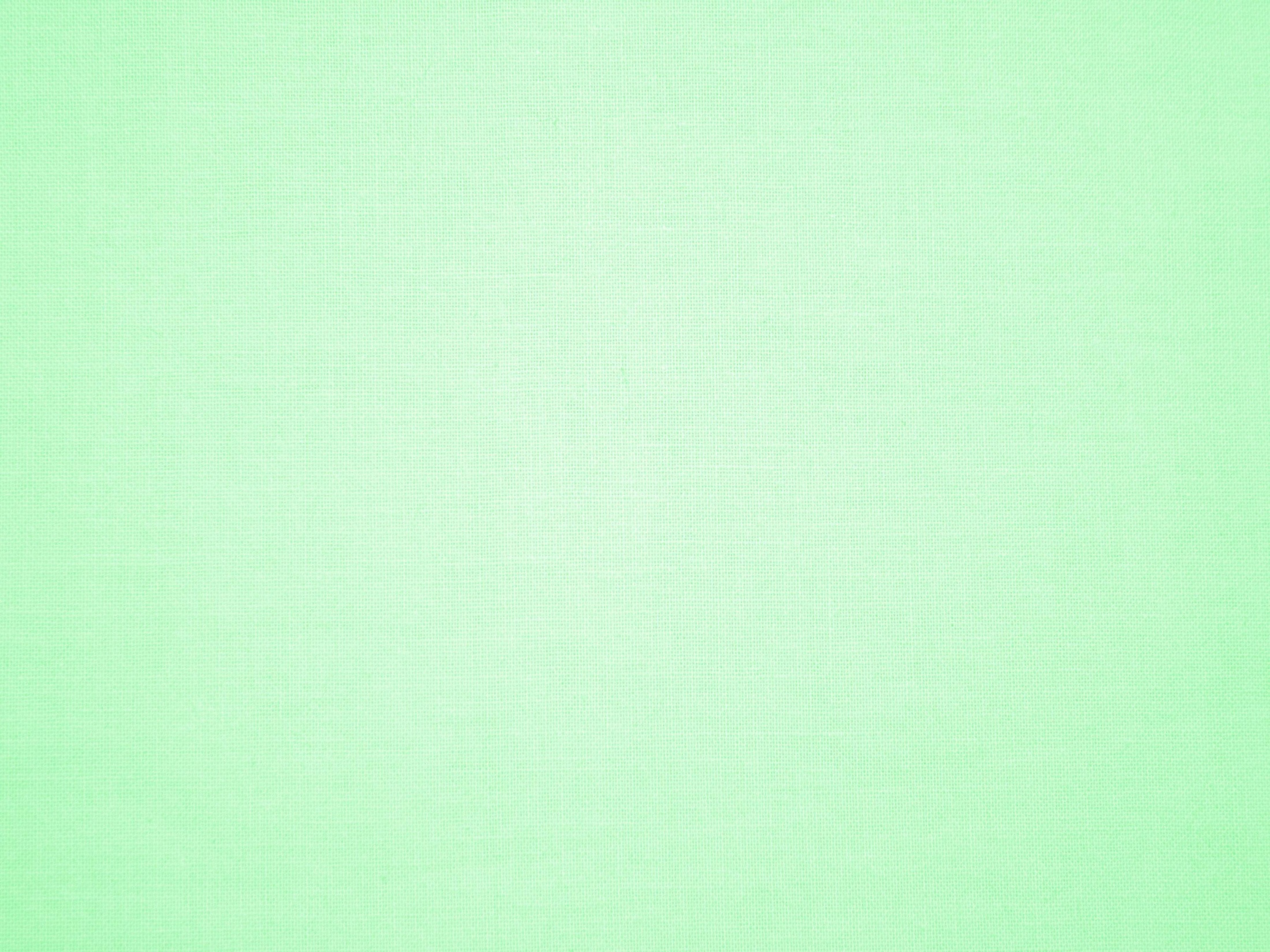 Мебель
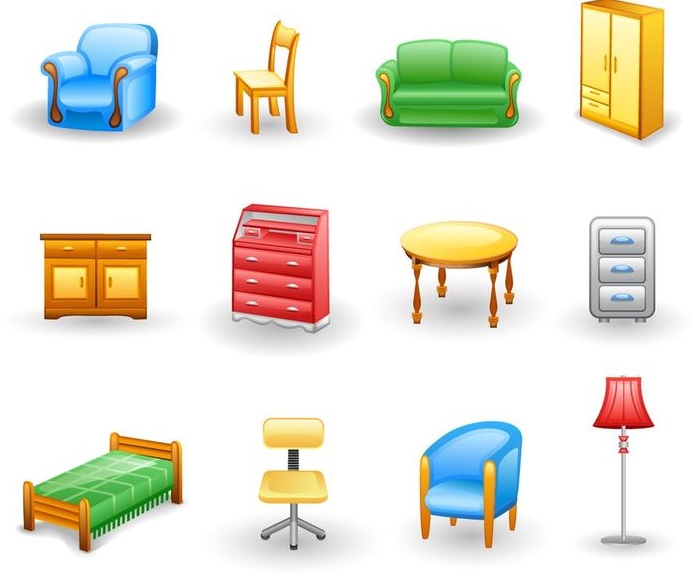 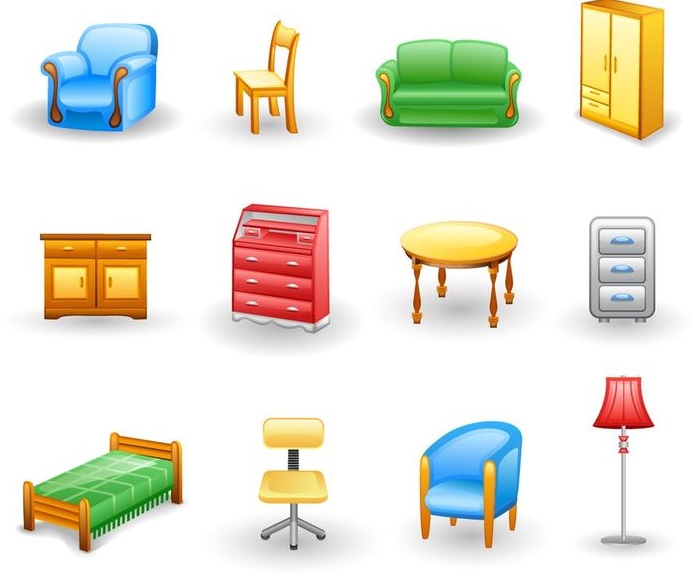 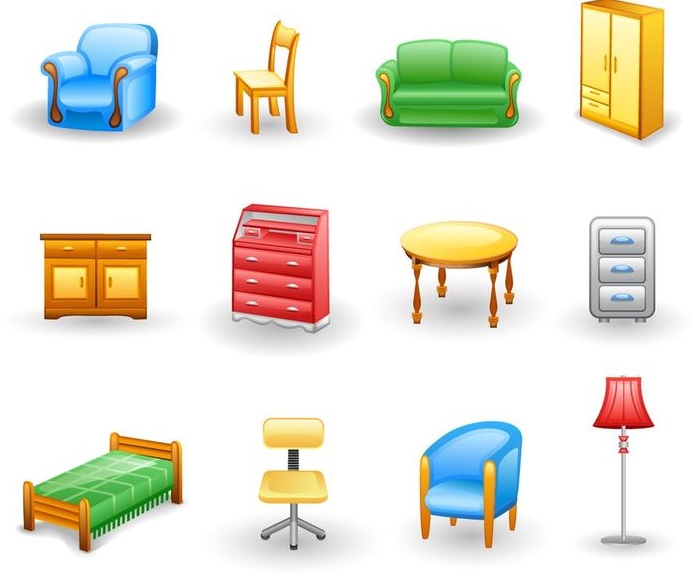 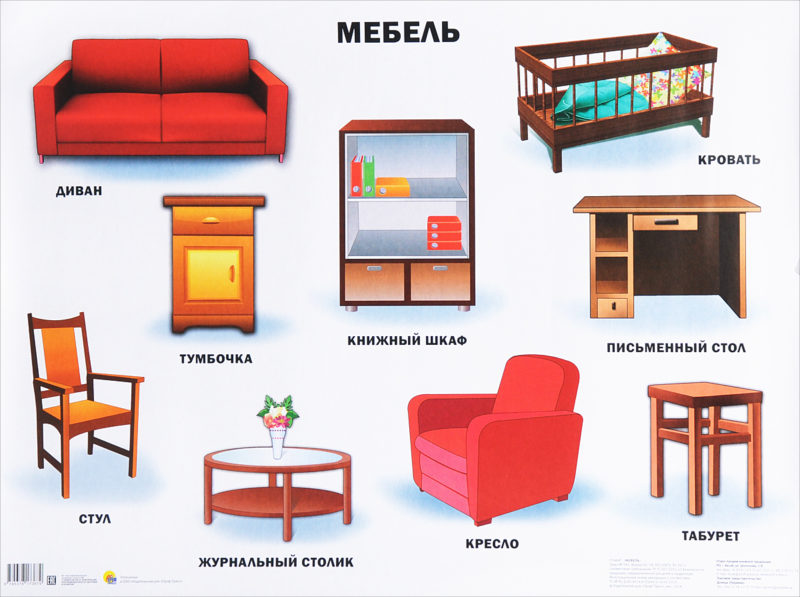 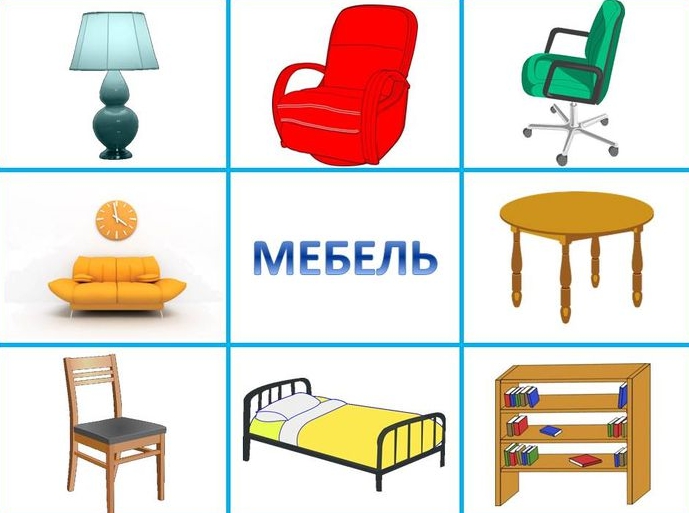 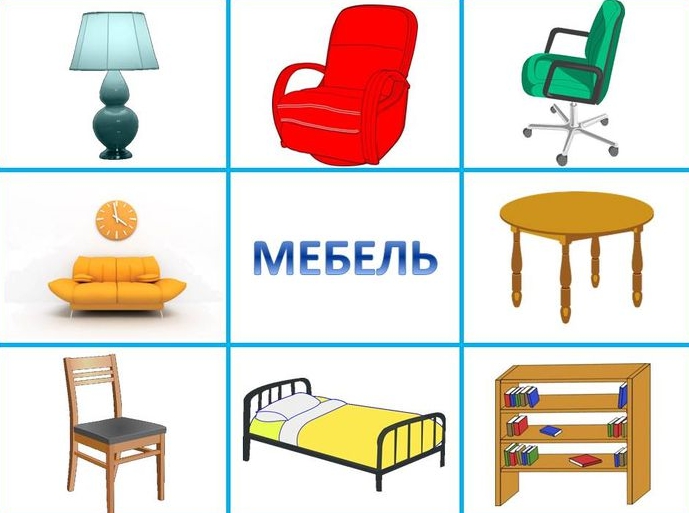 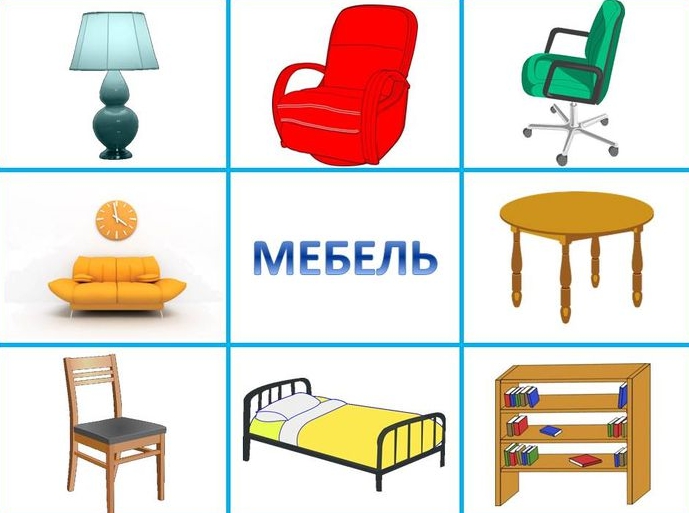 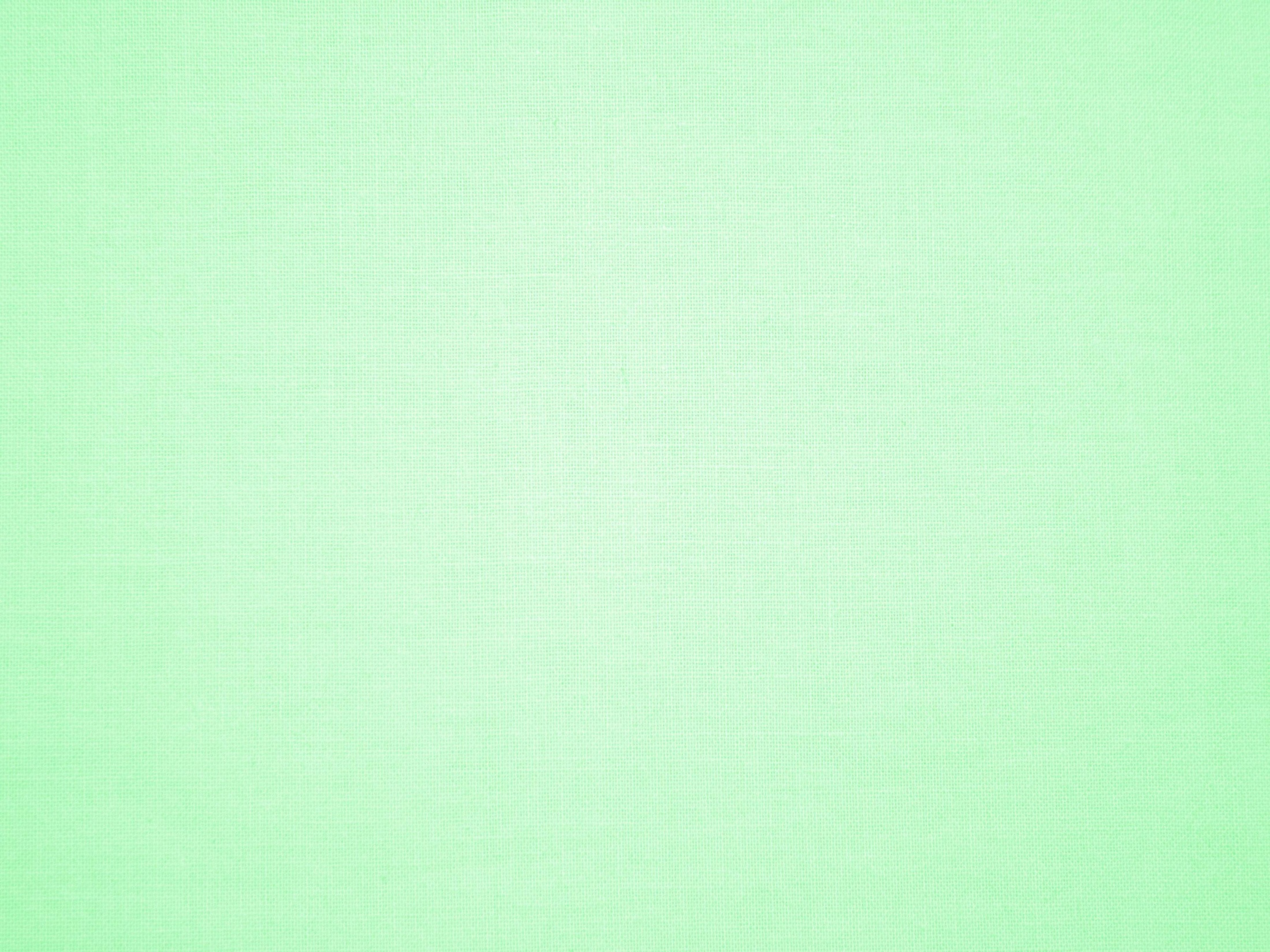 Овощи
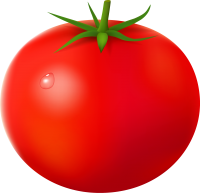 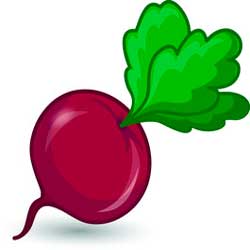 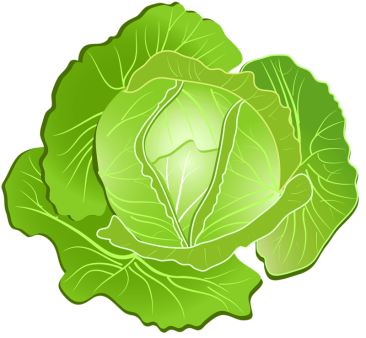 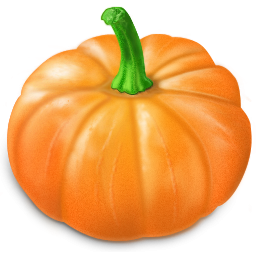 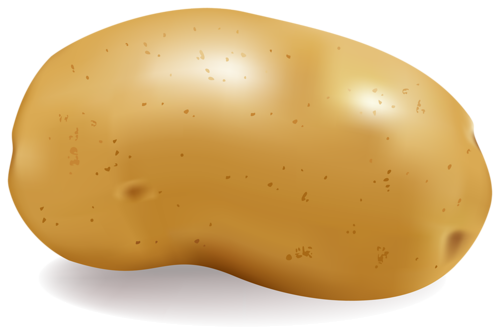 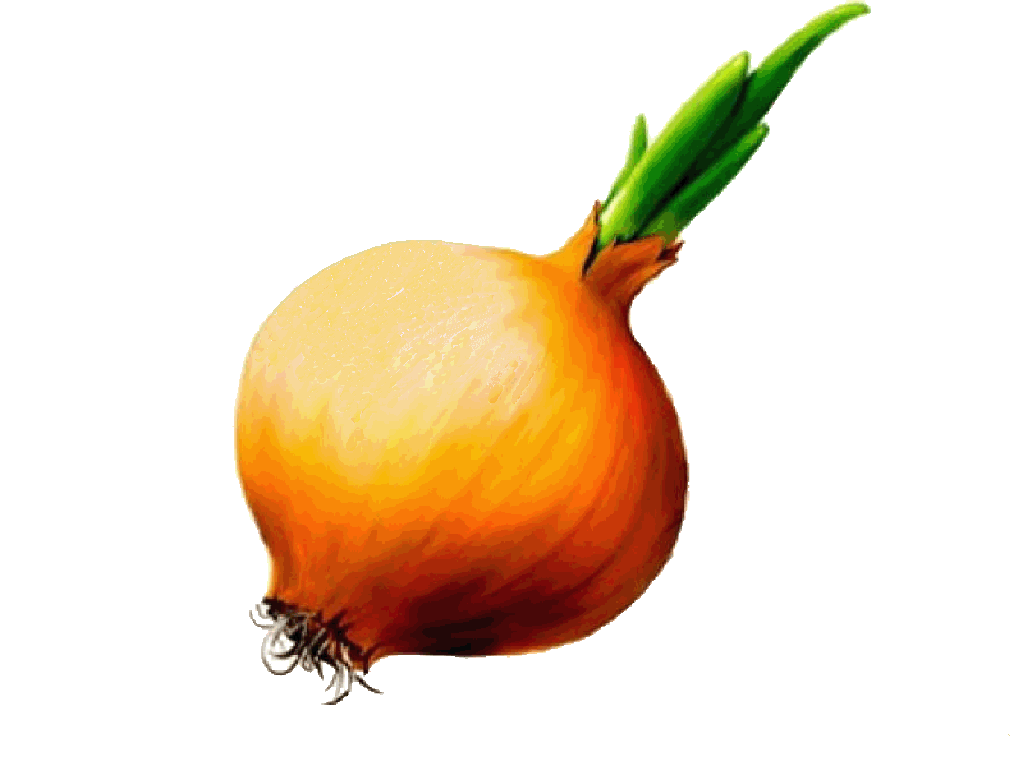 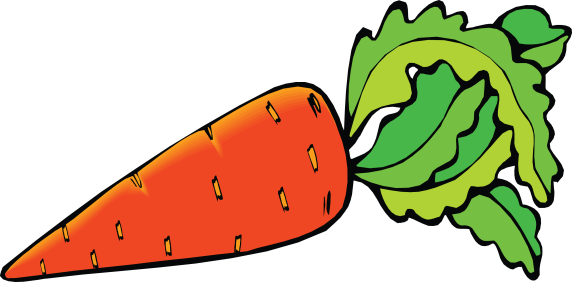 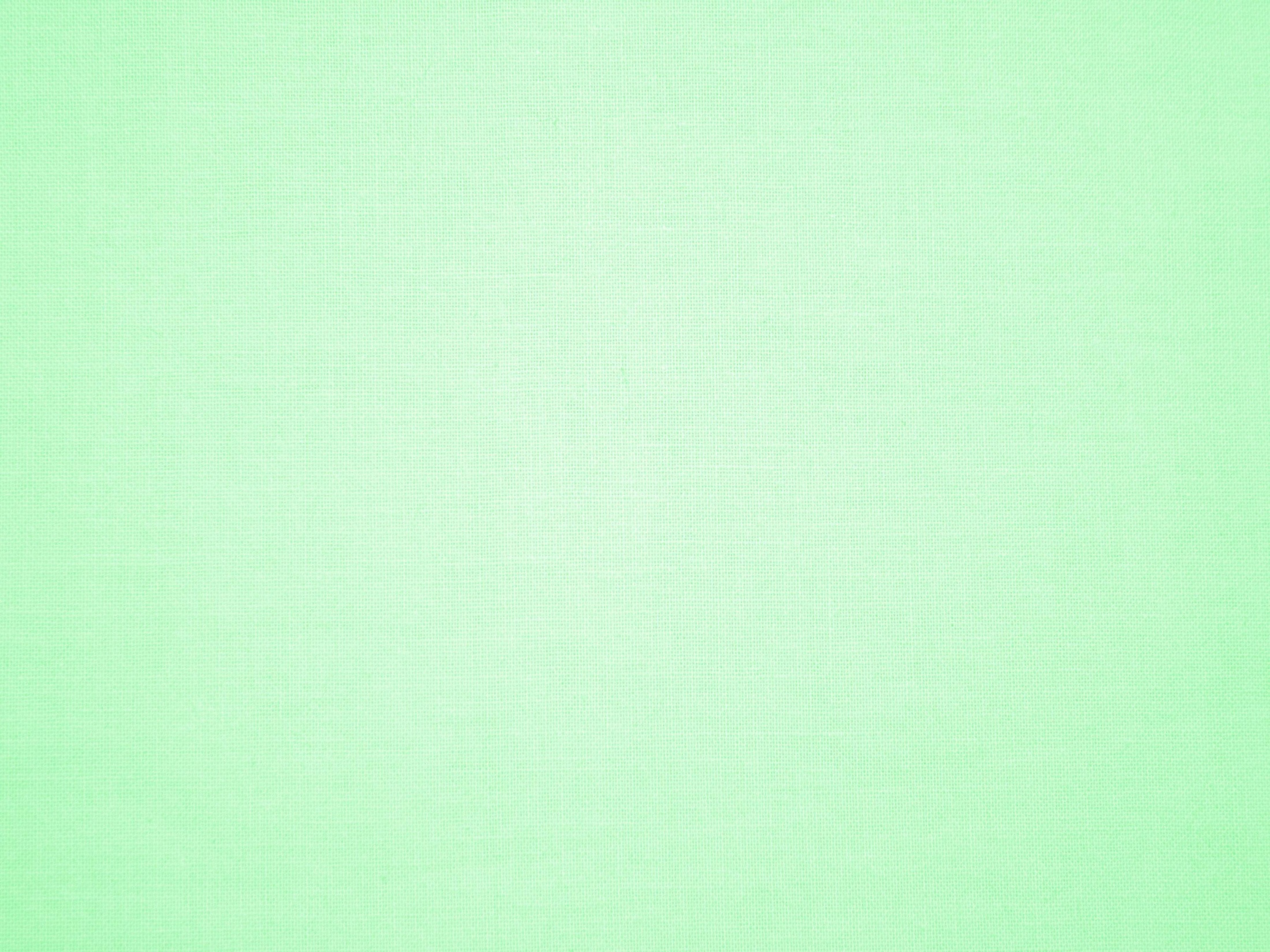 Транспорт
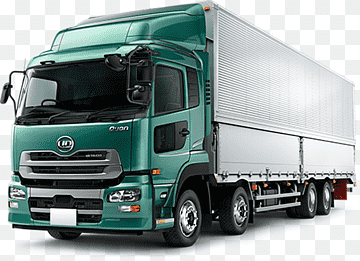 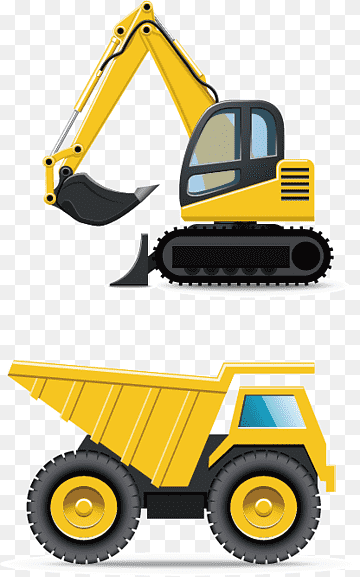 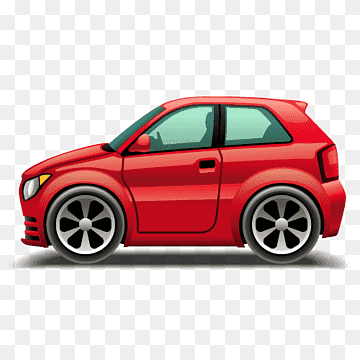 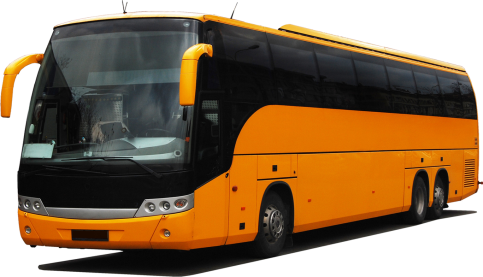 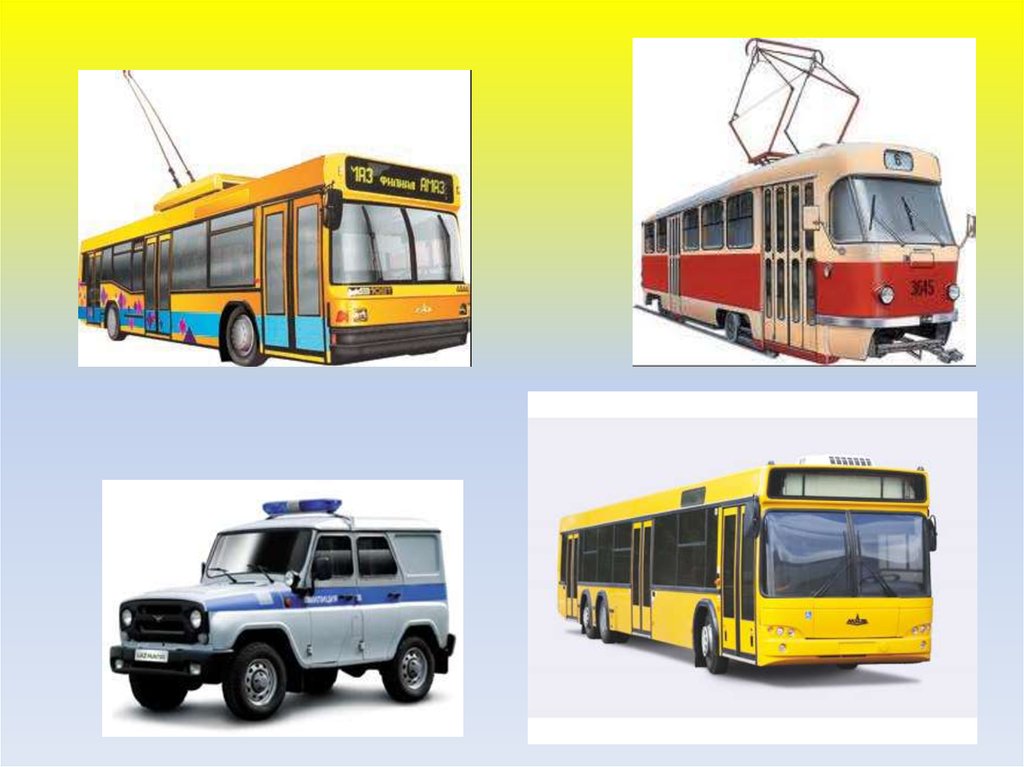 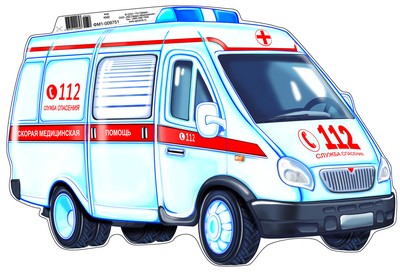 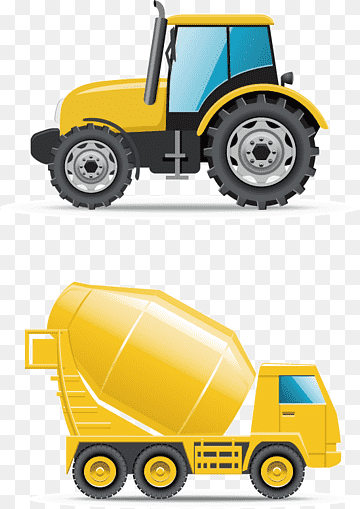 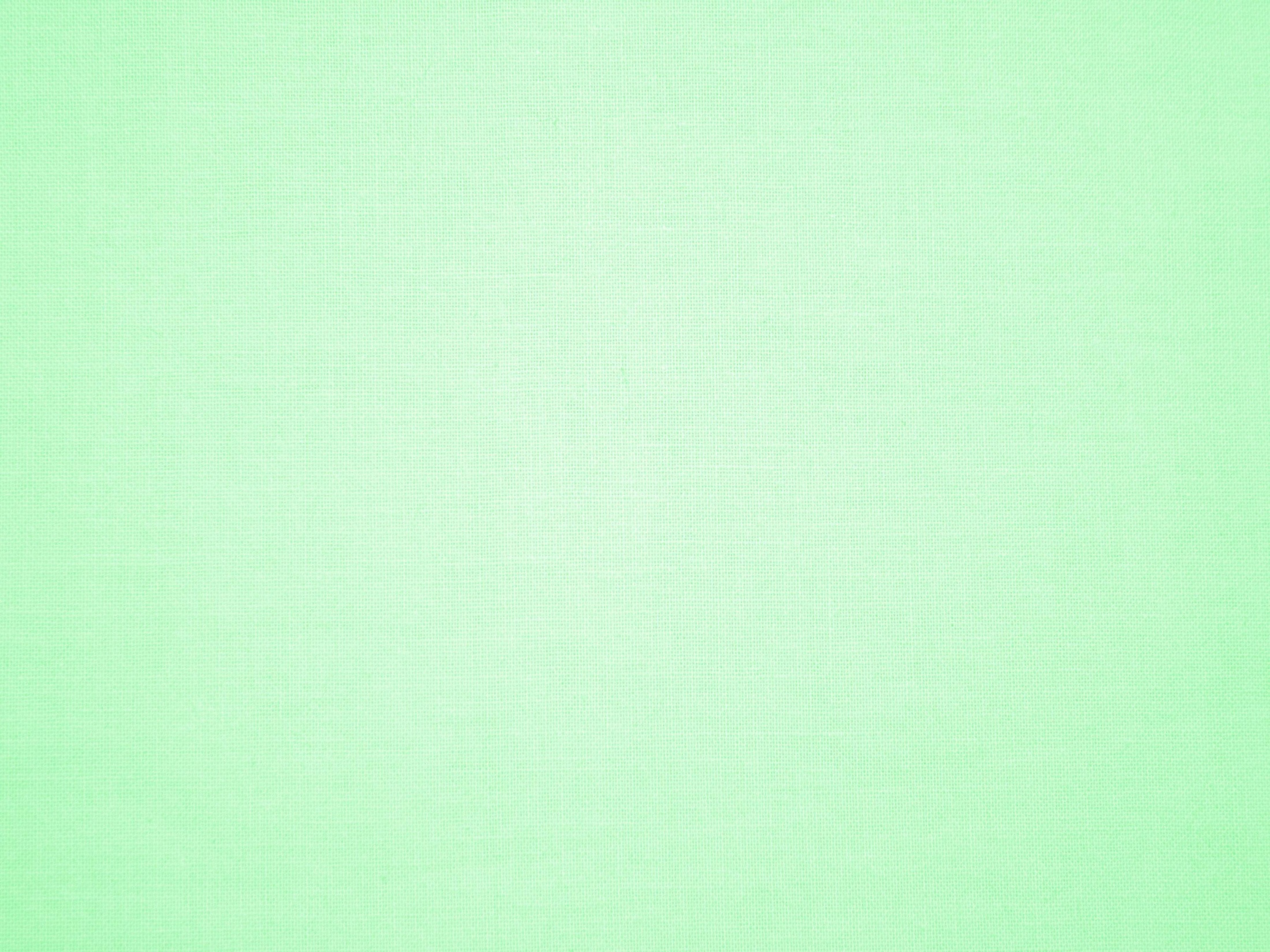 Дикие животные
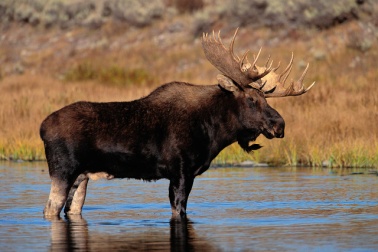 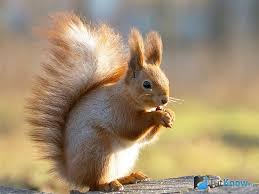 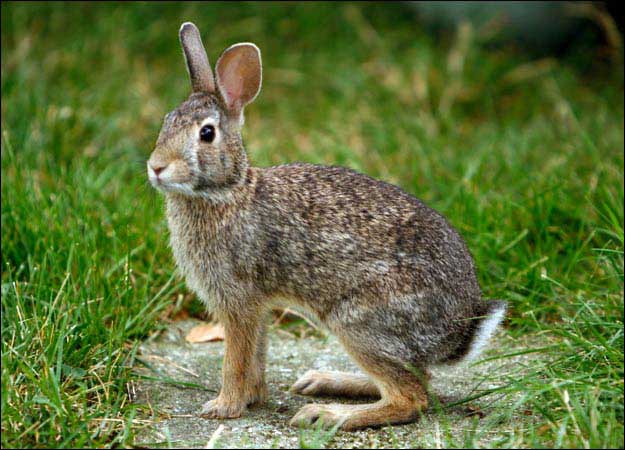 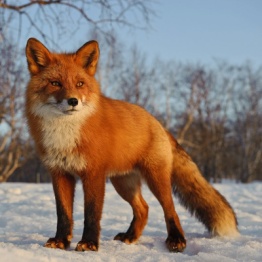 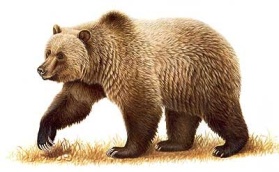 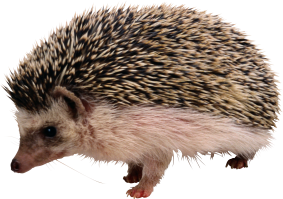 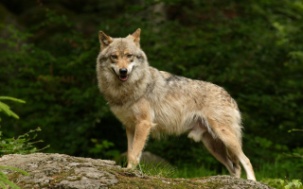 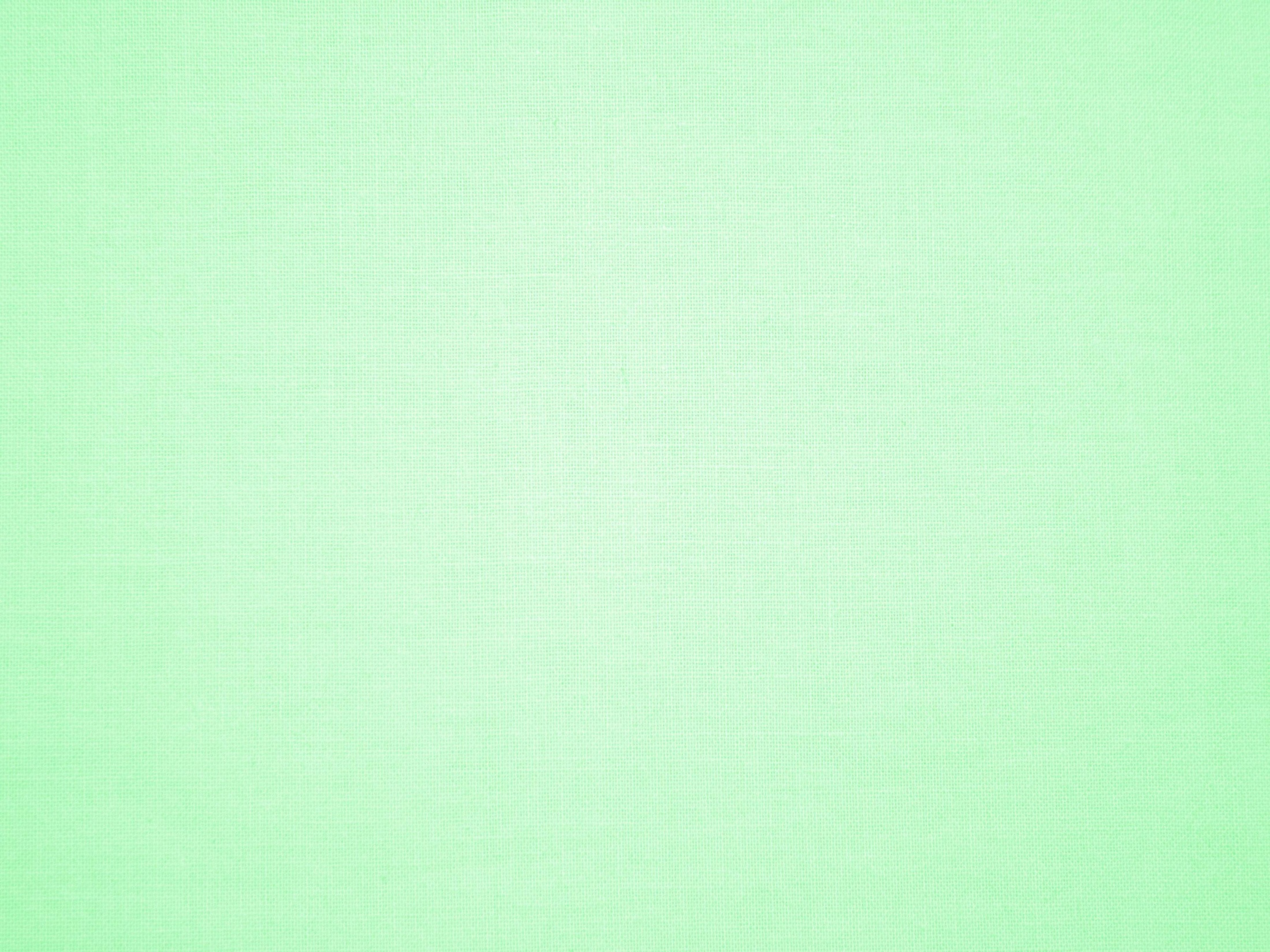 Геометрические фигуры
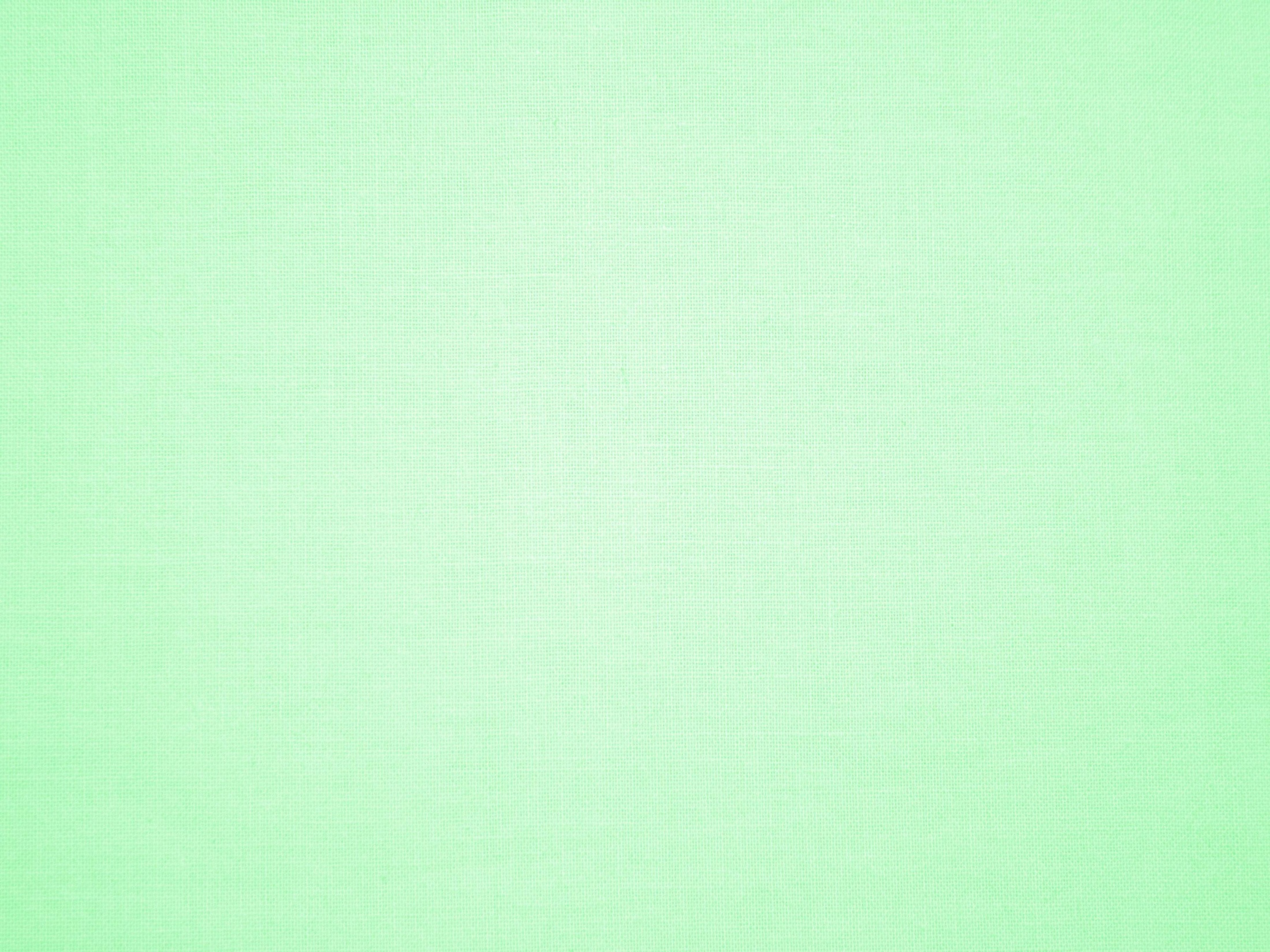 Обувь
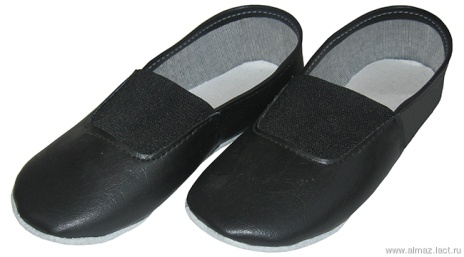 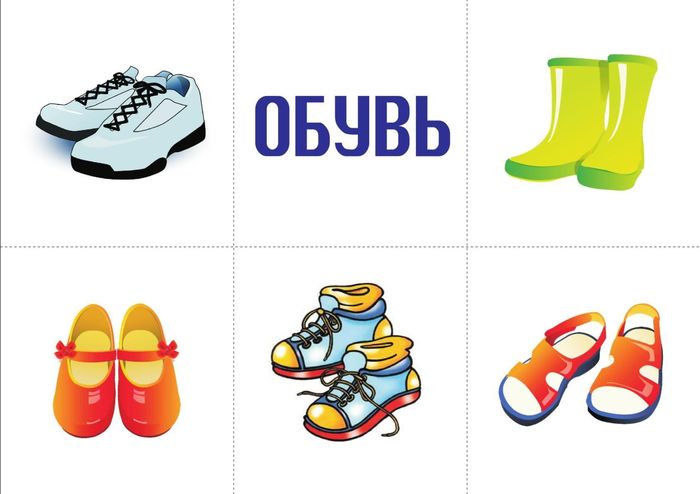 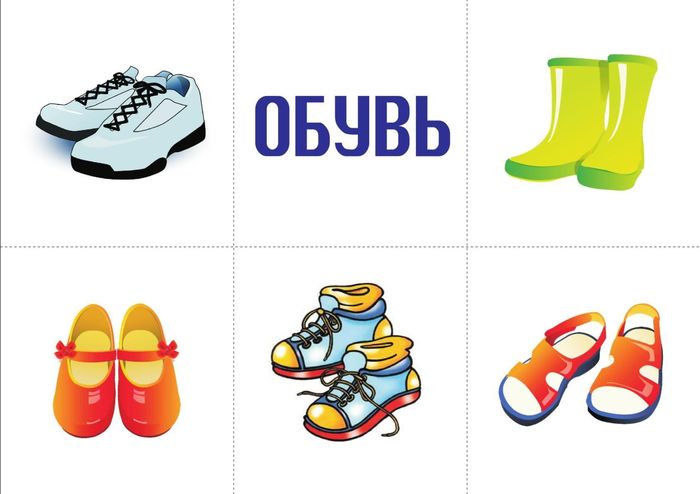 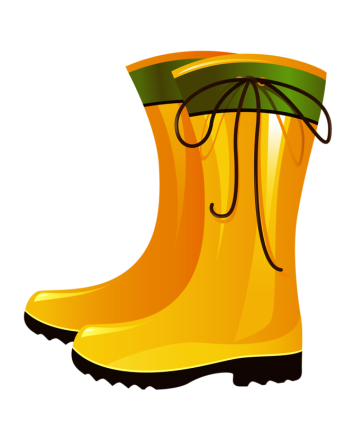 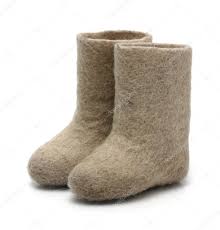 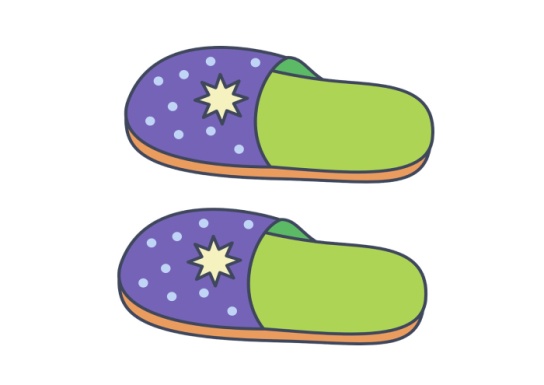 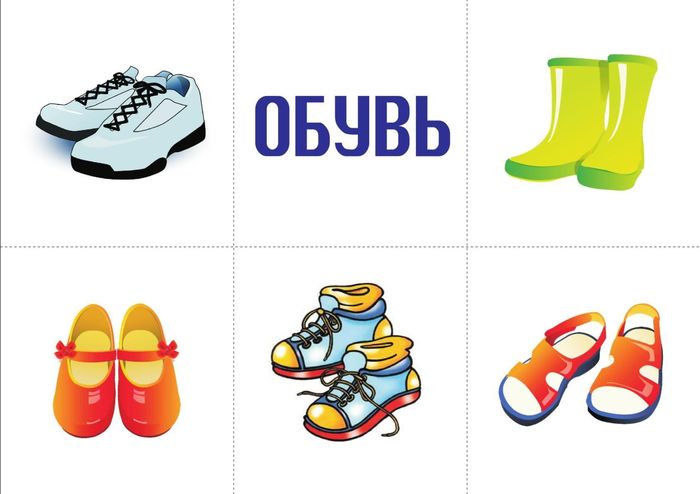 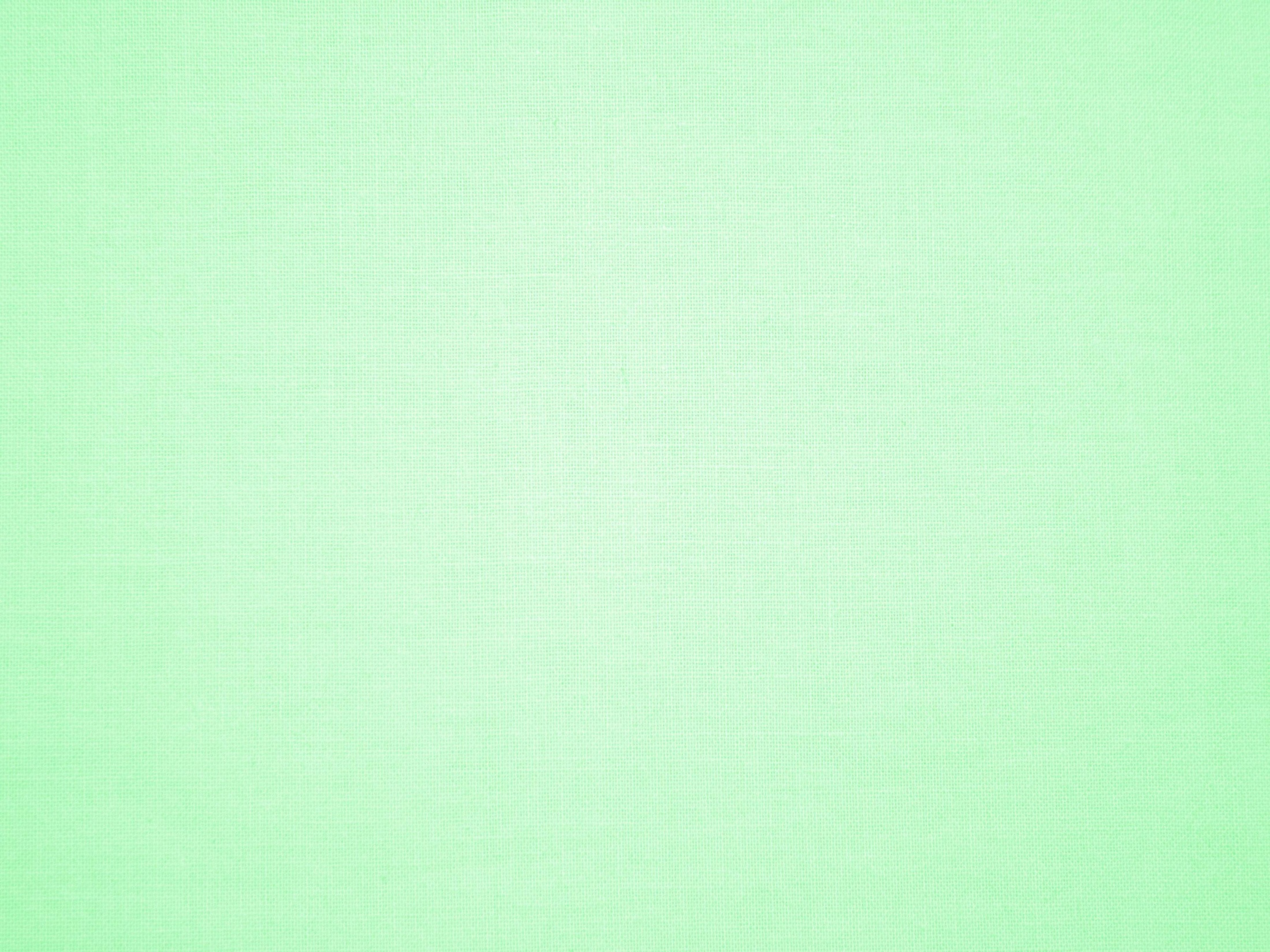 Фрукты
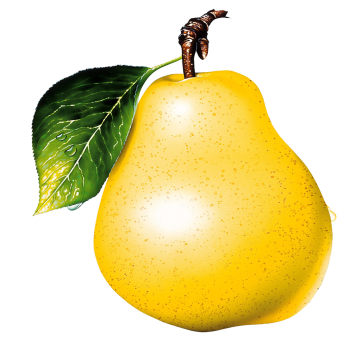 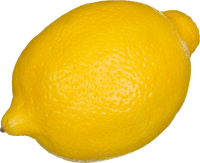 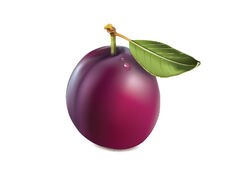 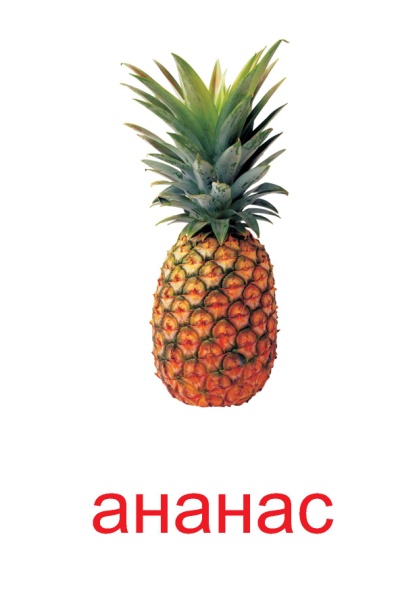 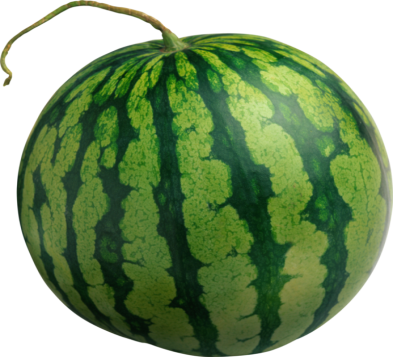 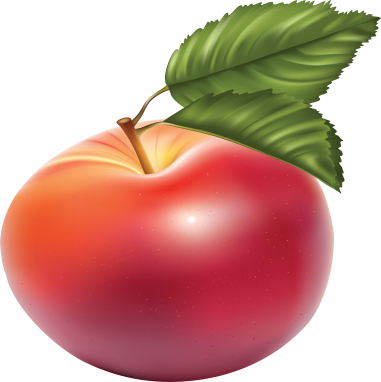 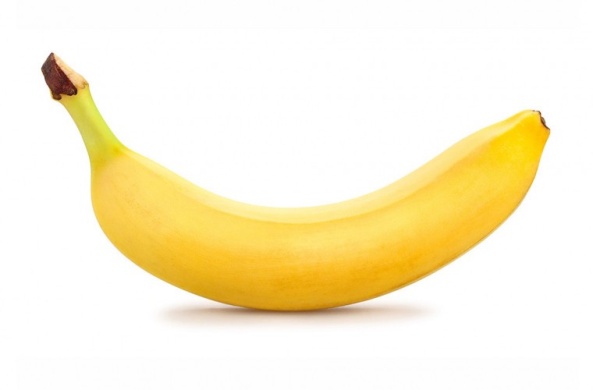 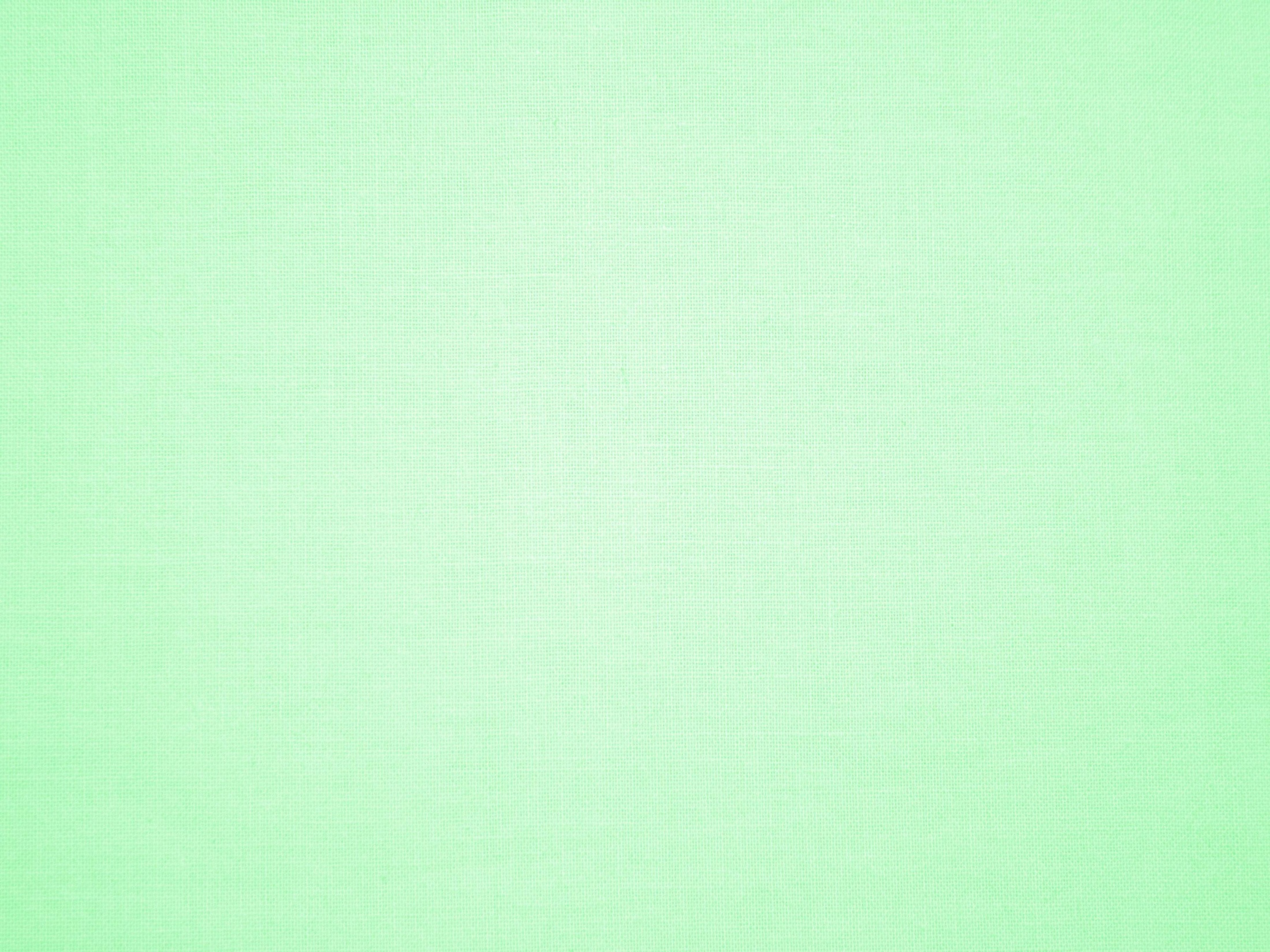 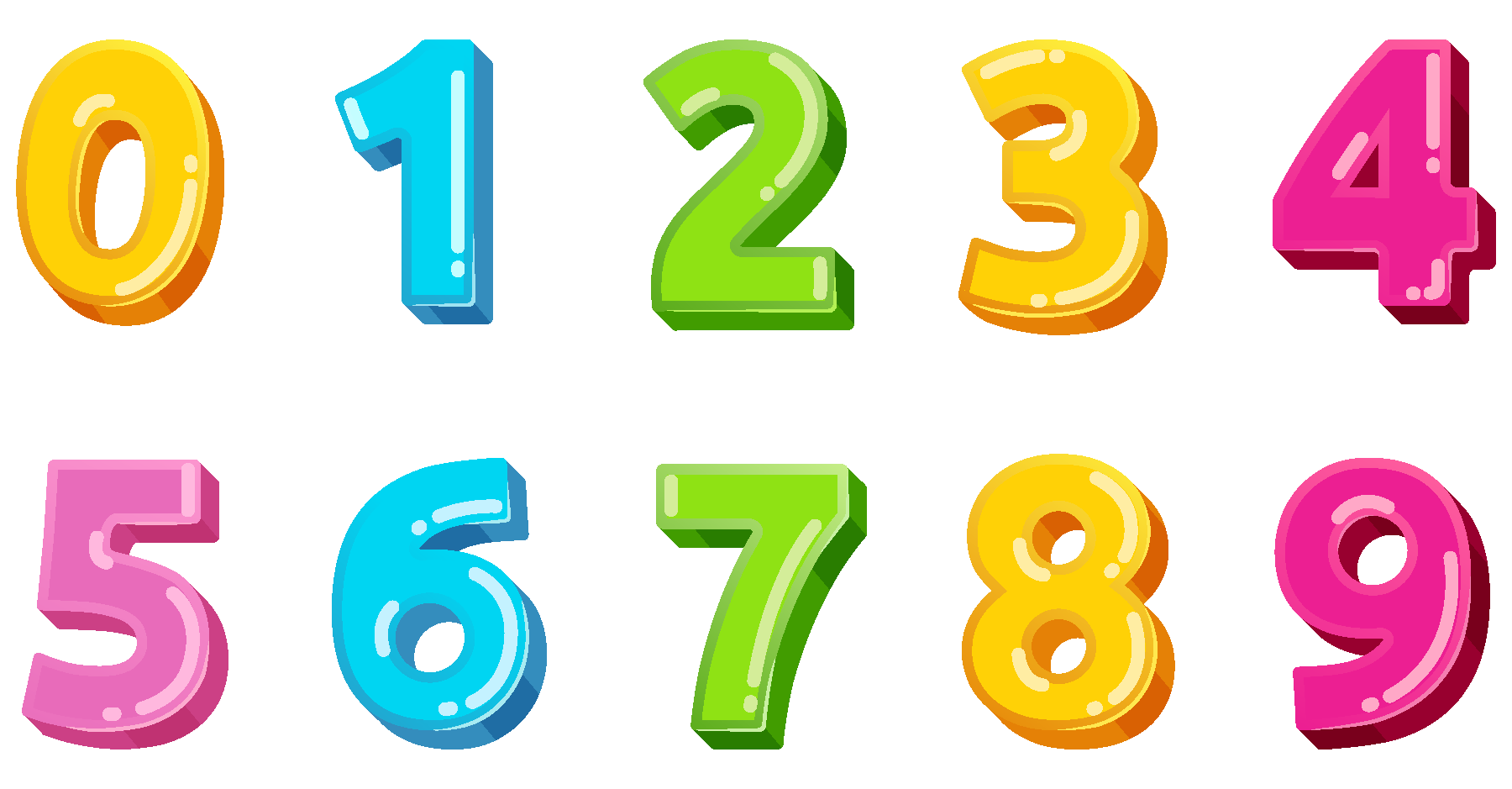 Цифры
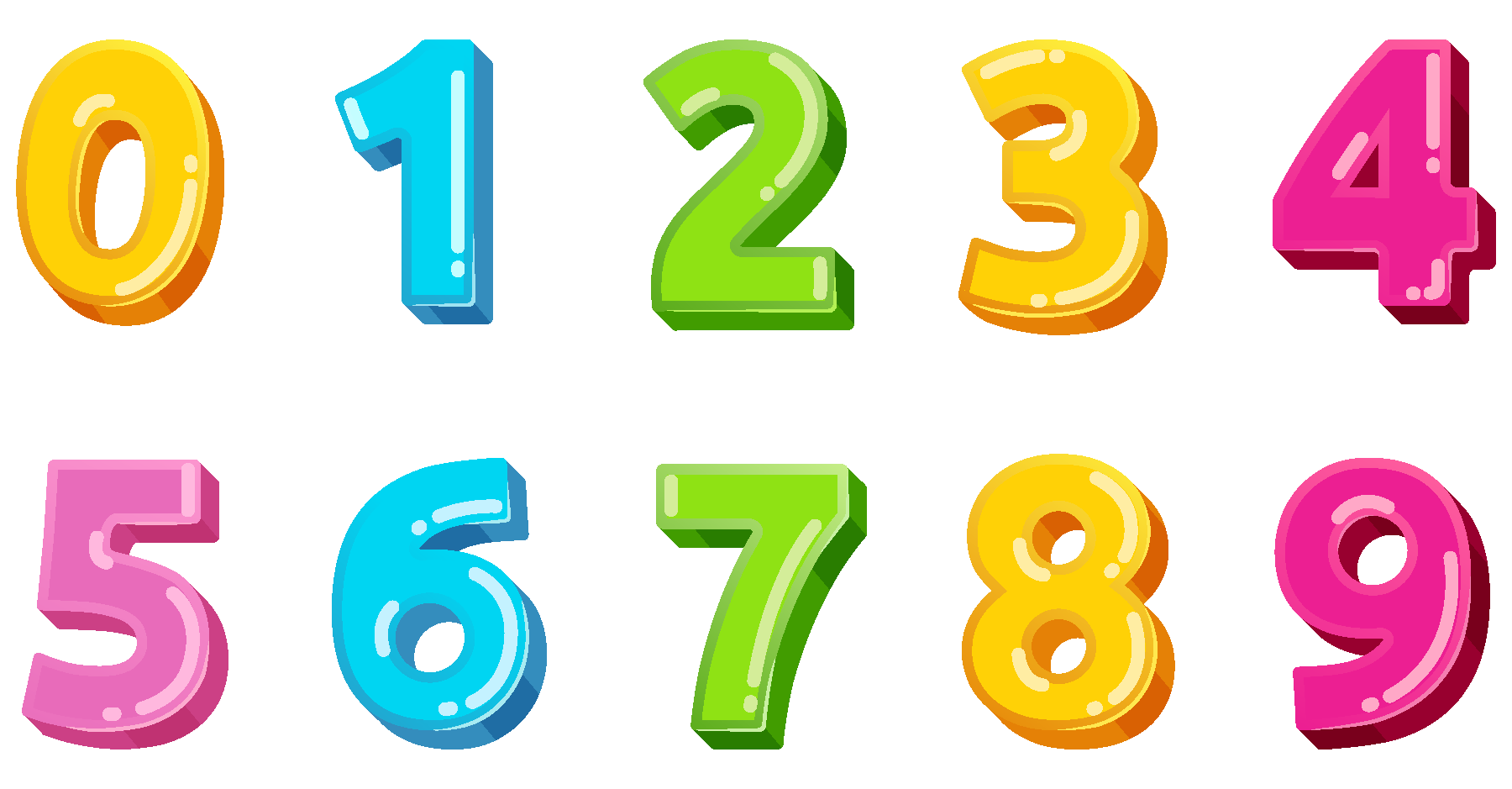 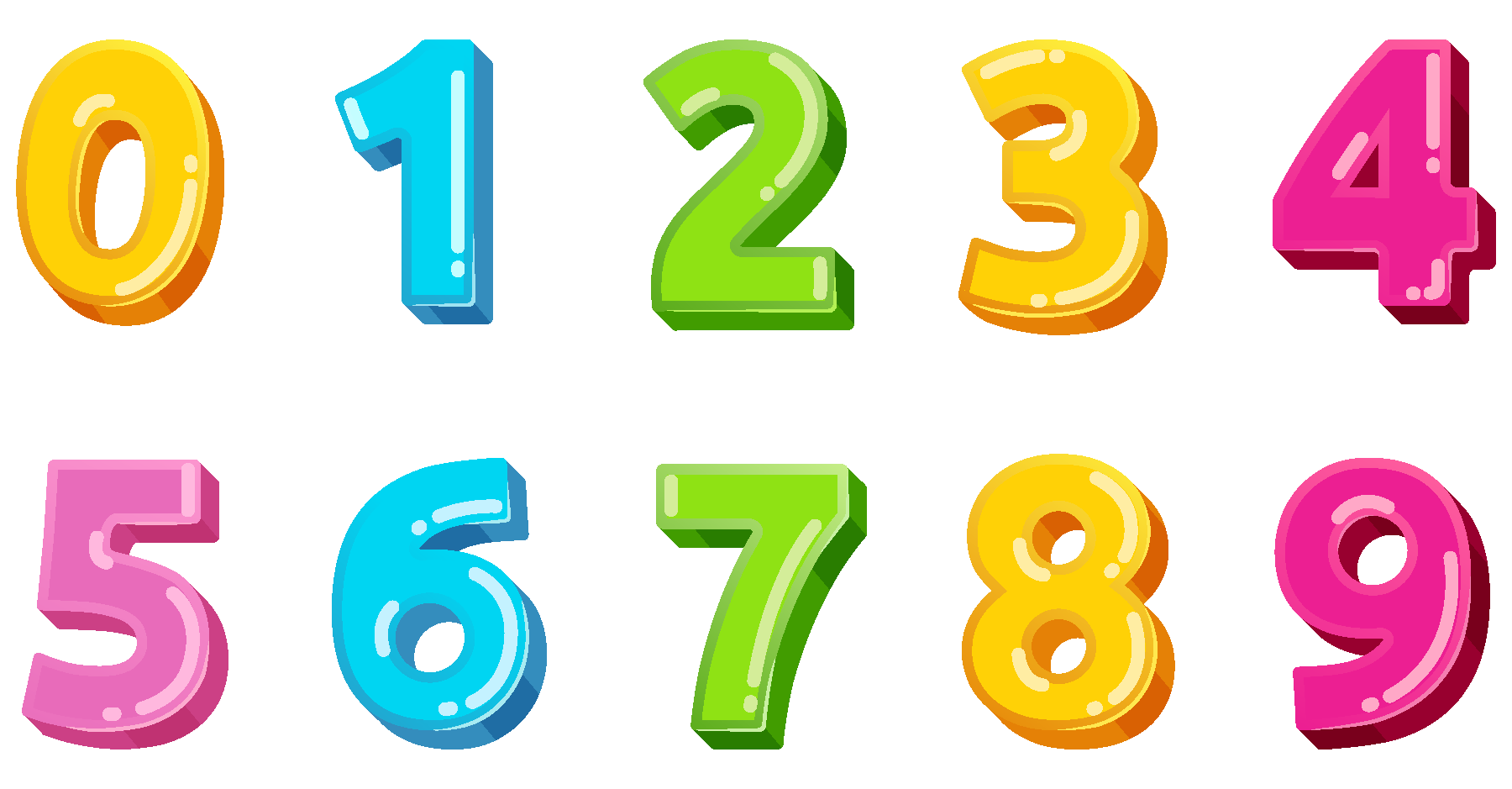 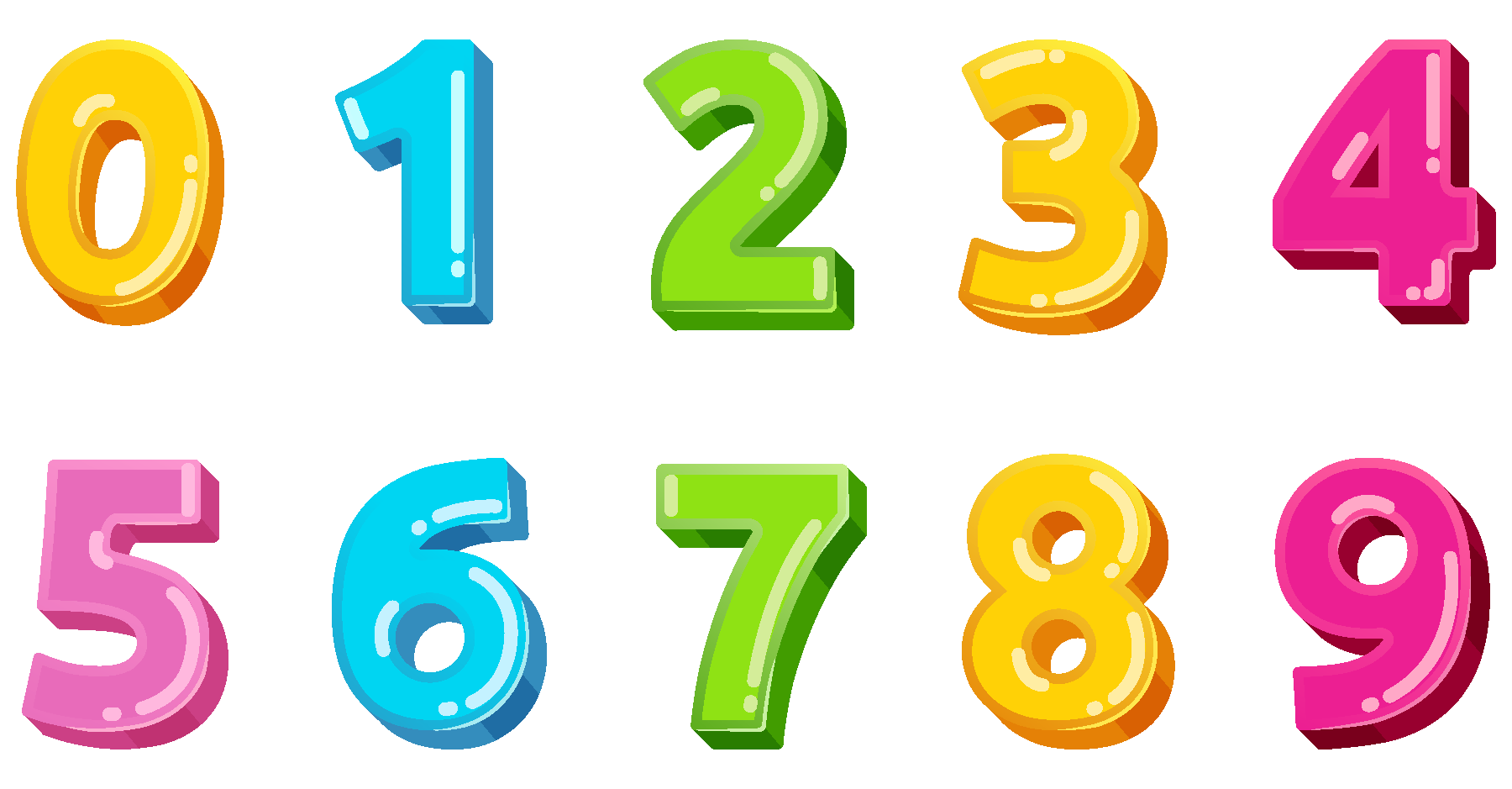 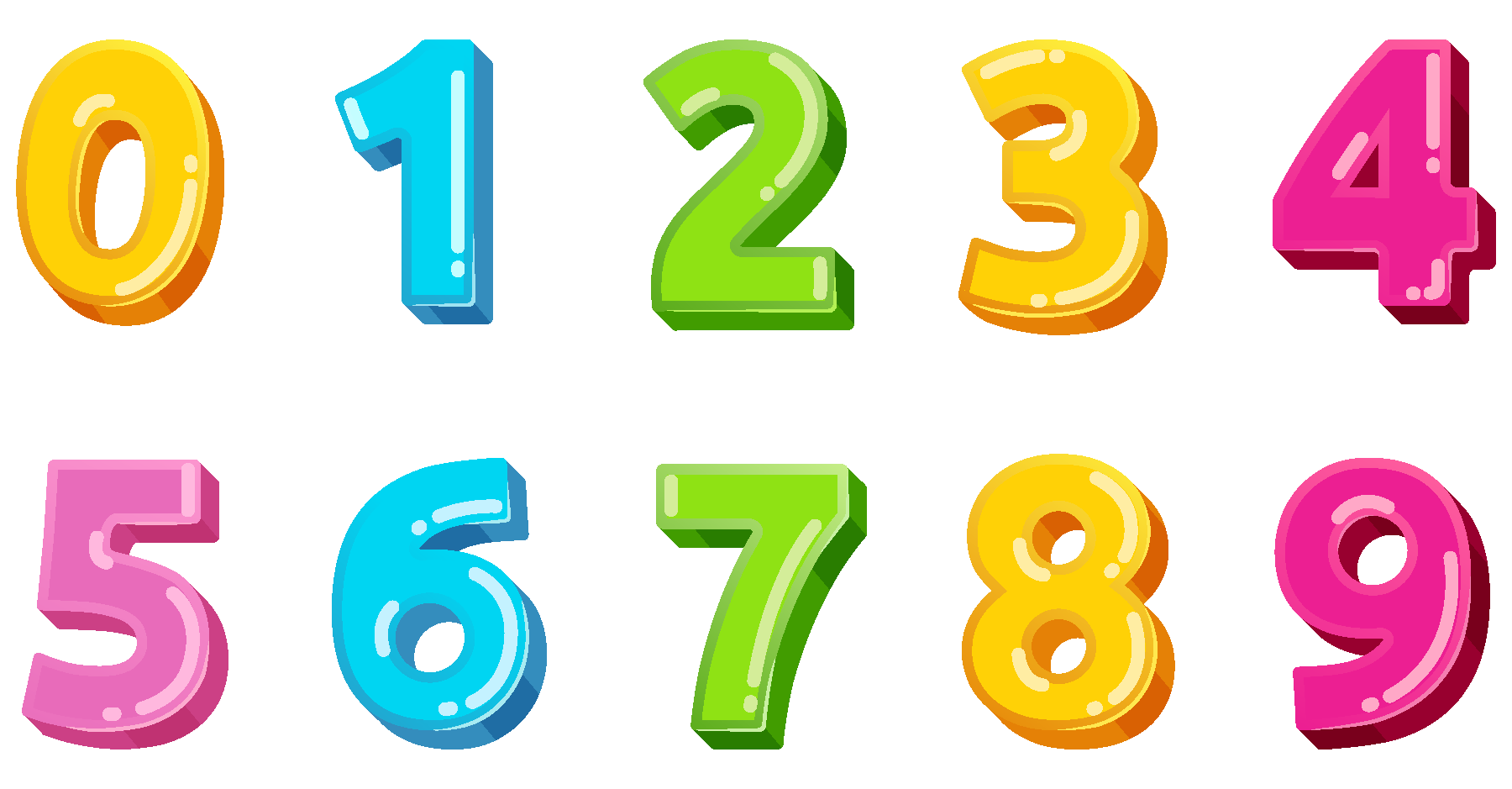 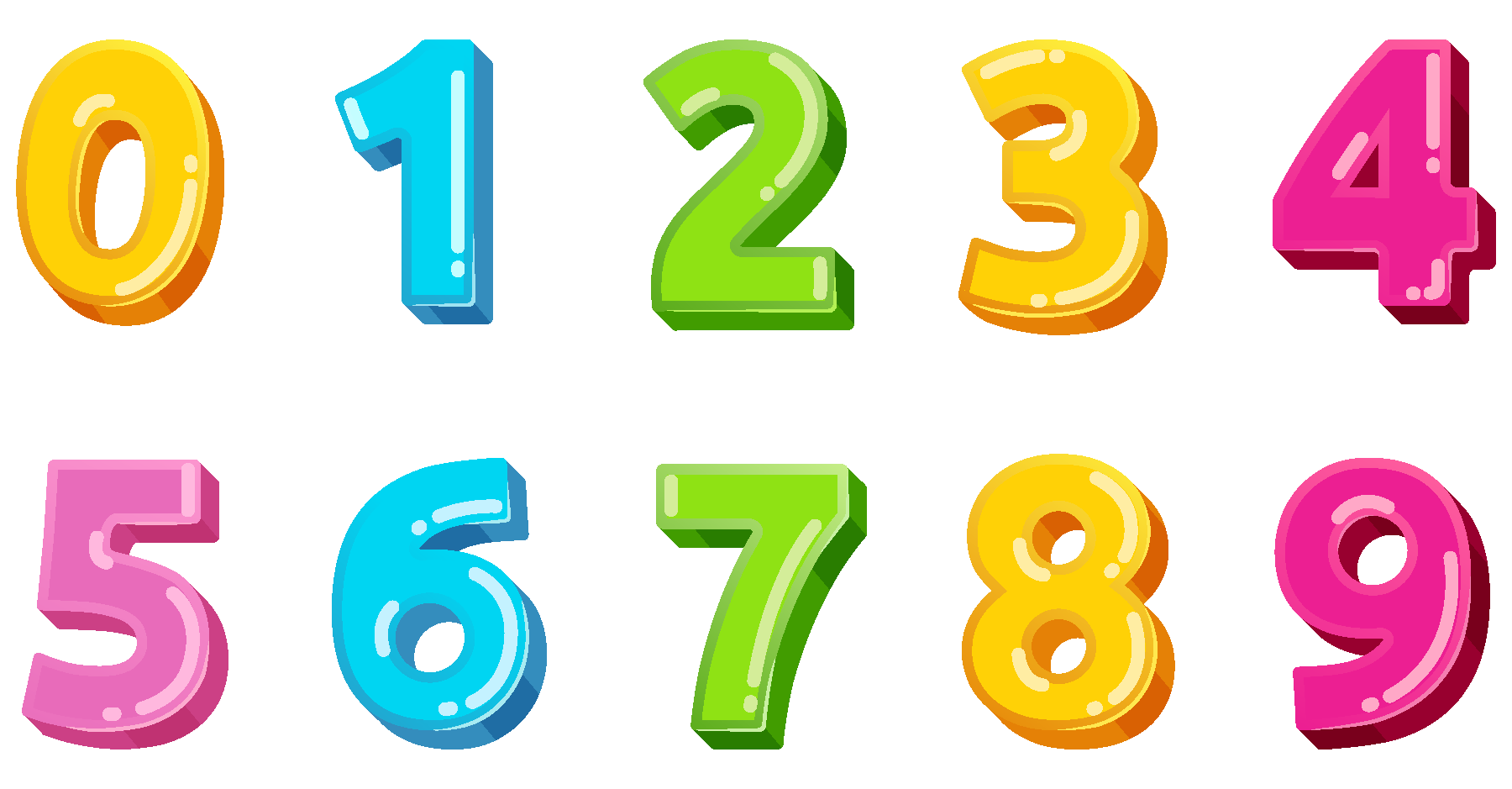 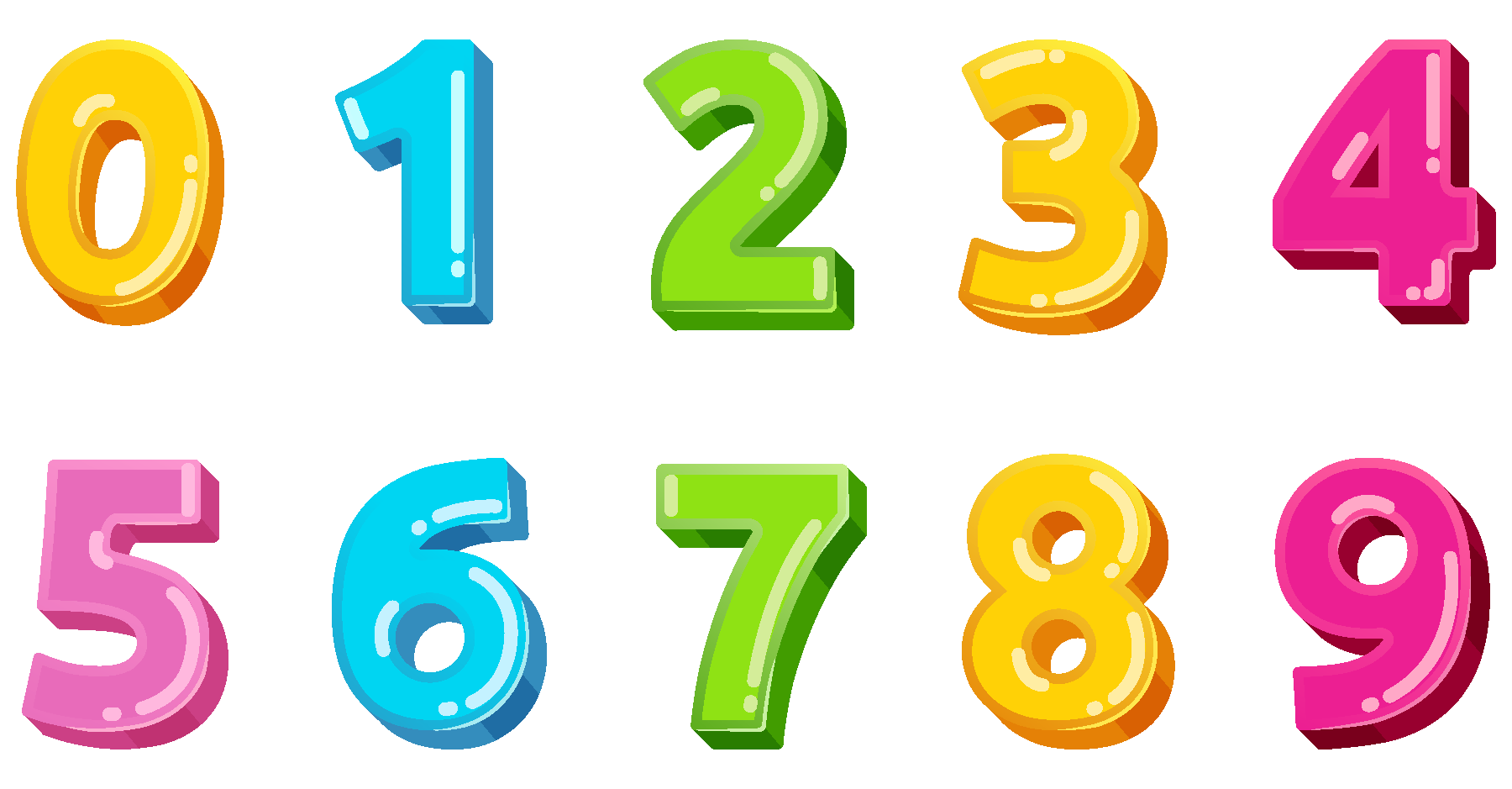 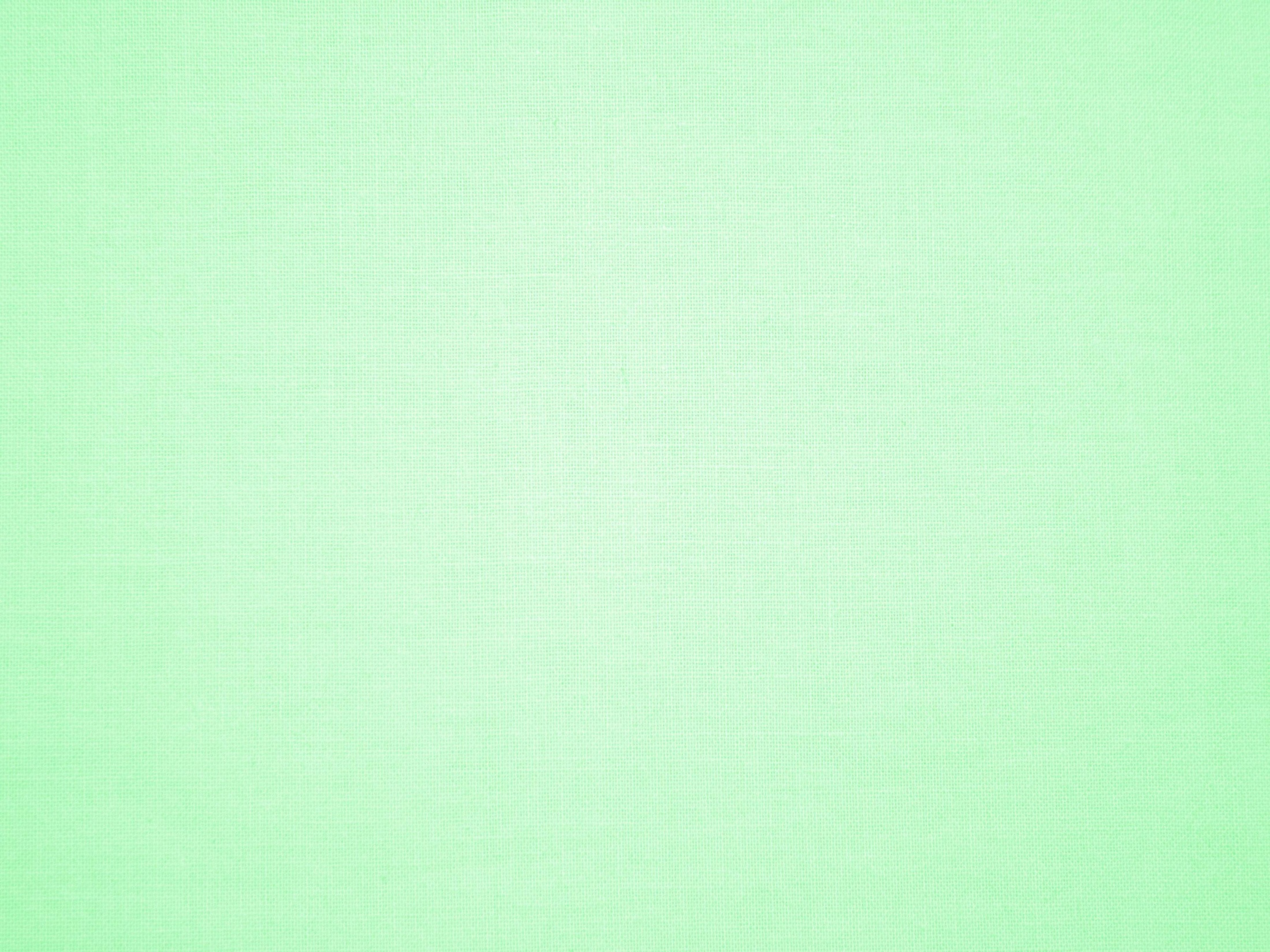 Части суток
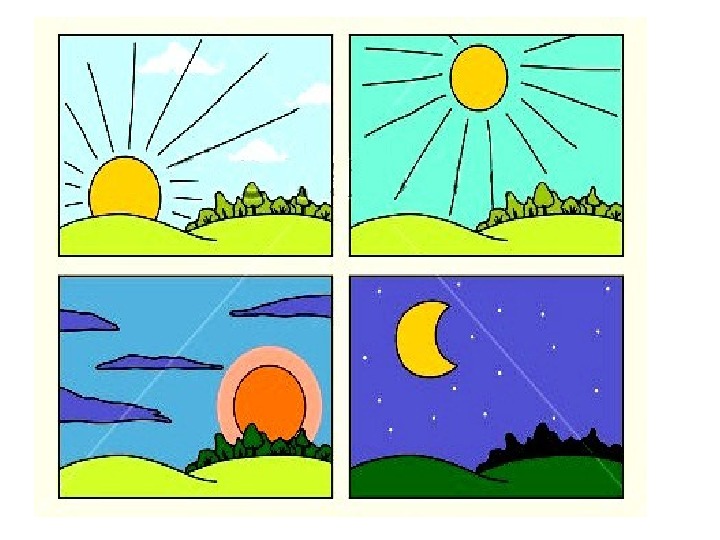 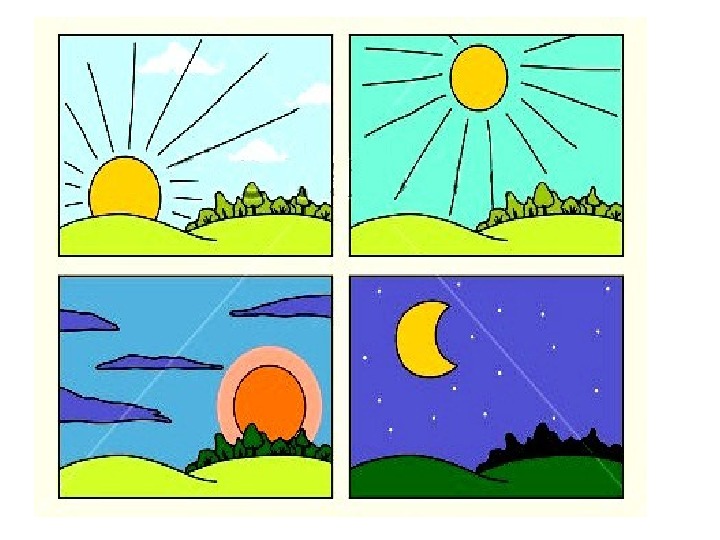 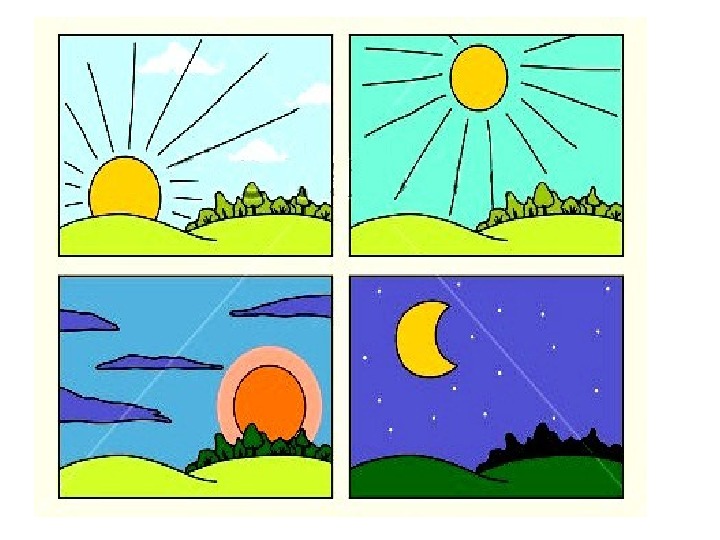 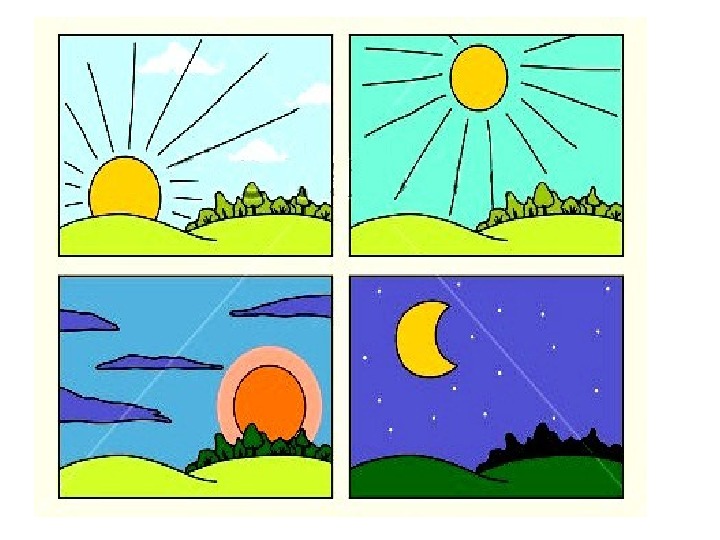 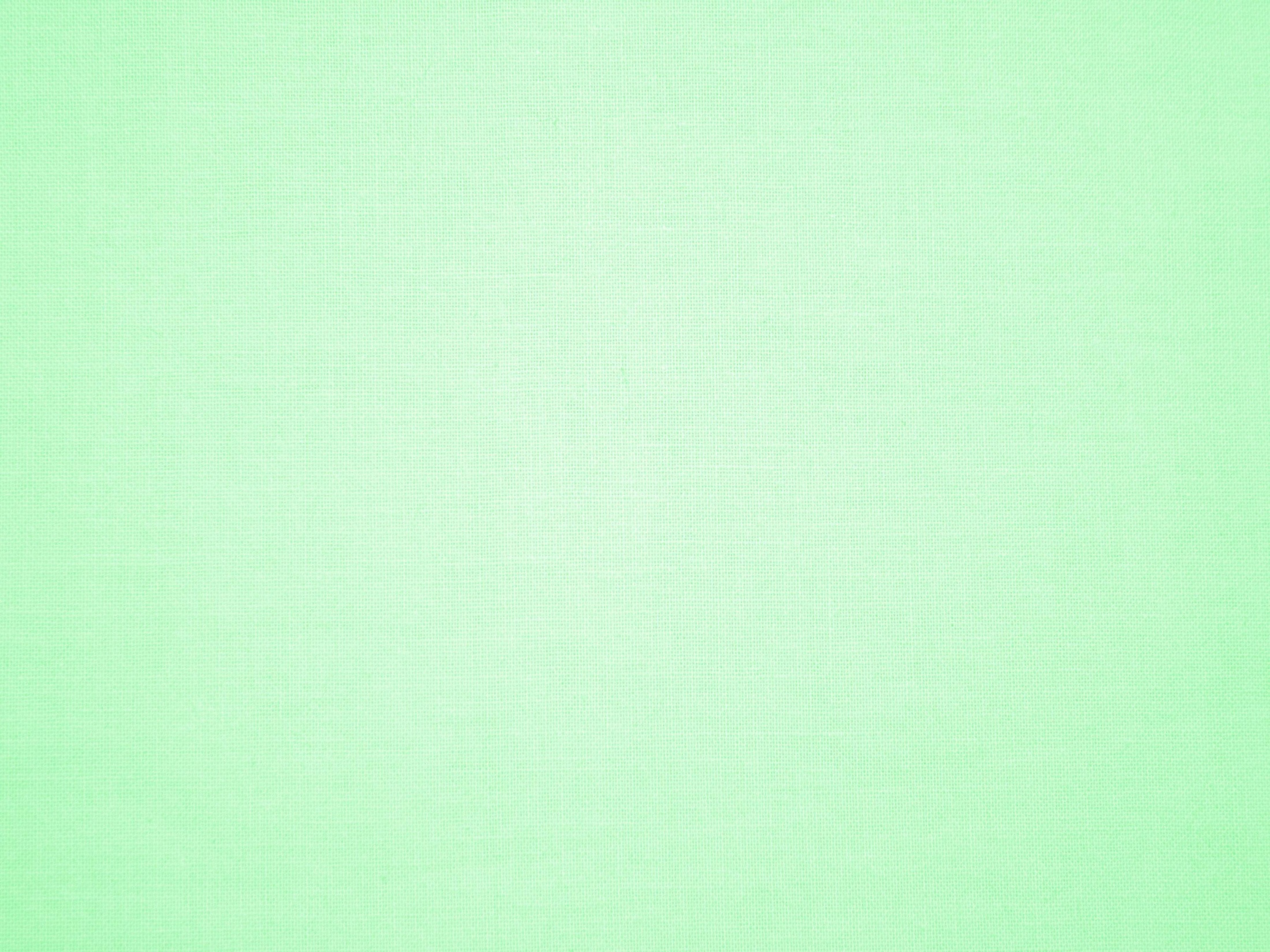 Времена года
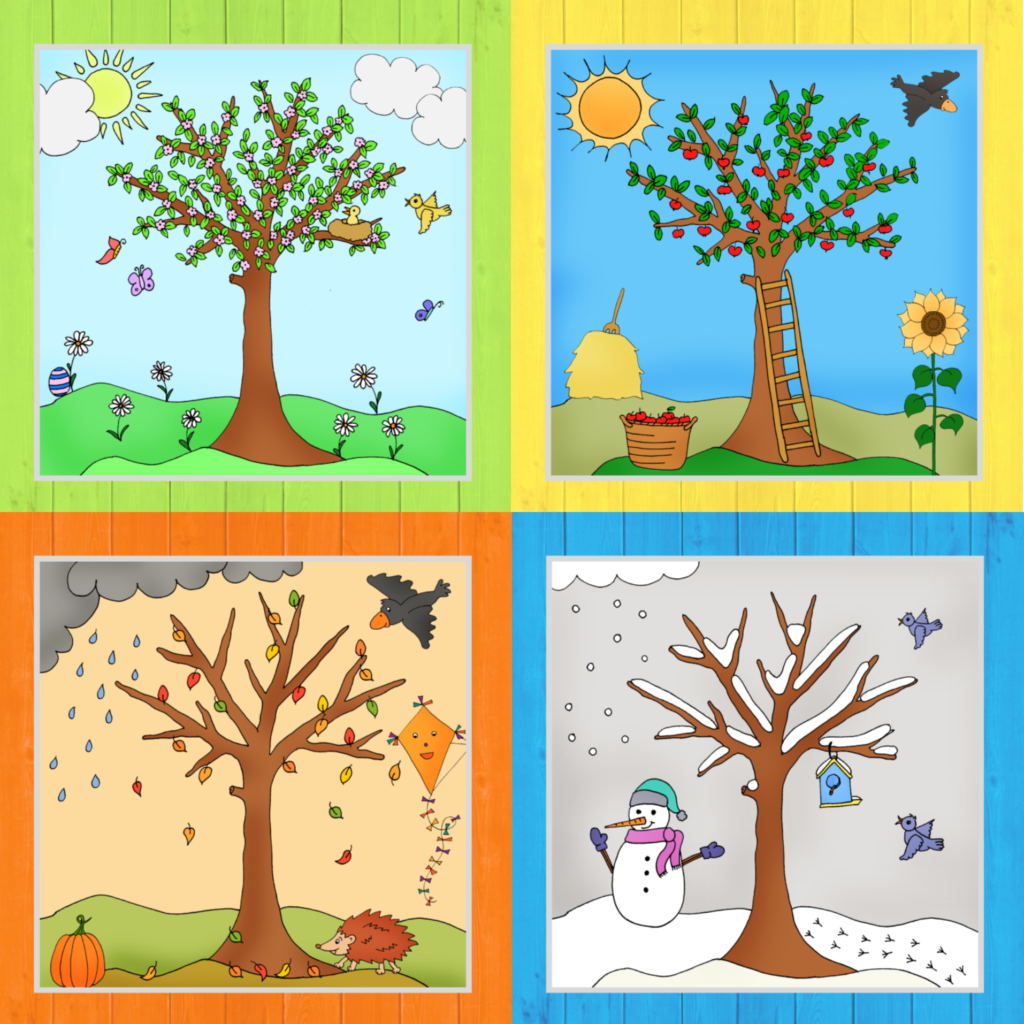 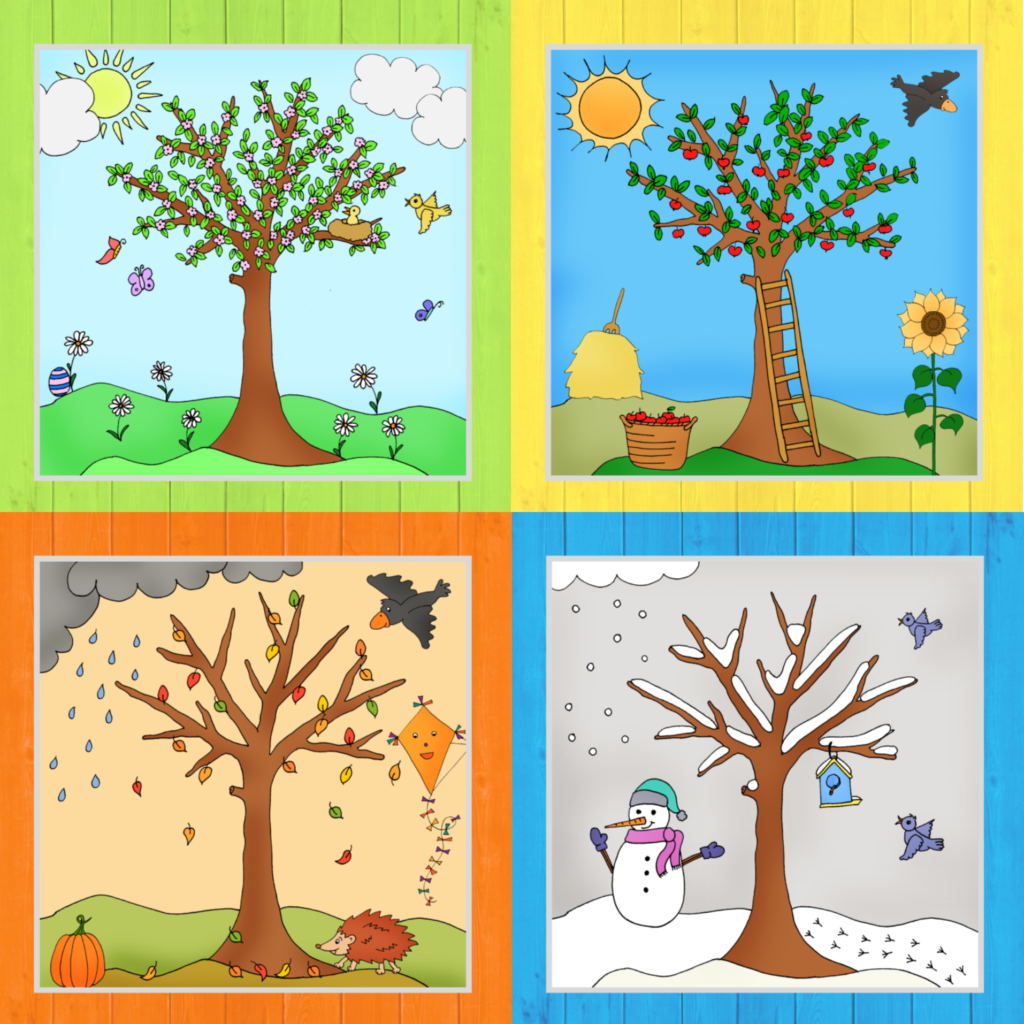 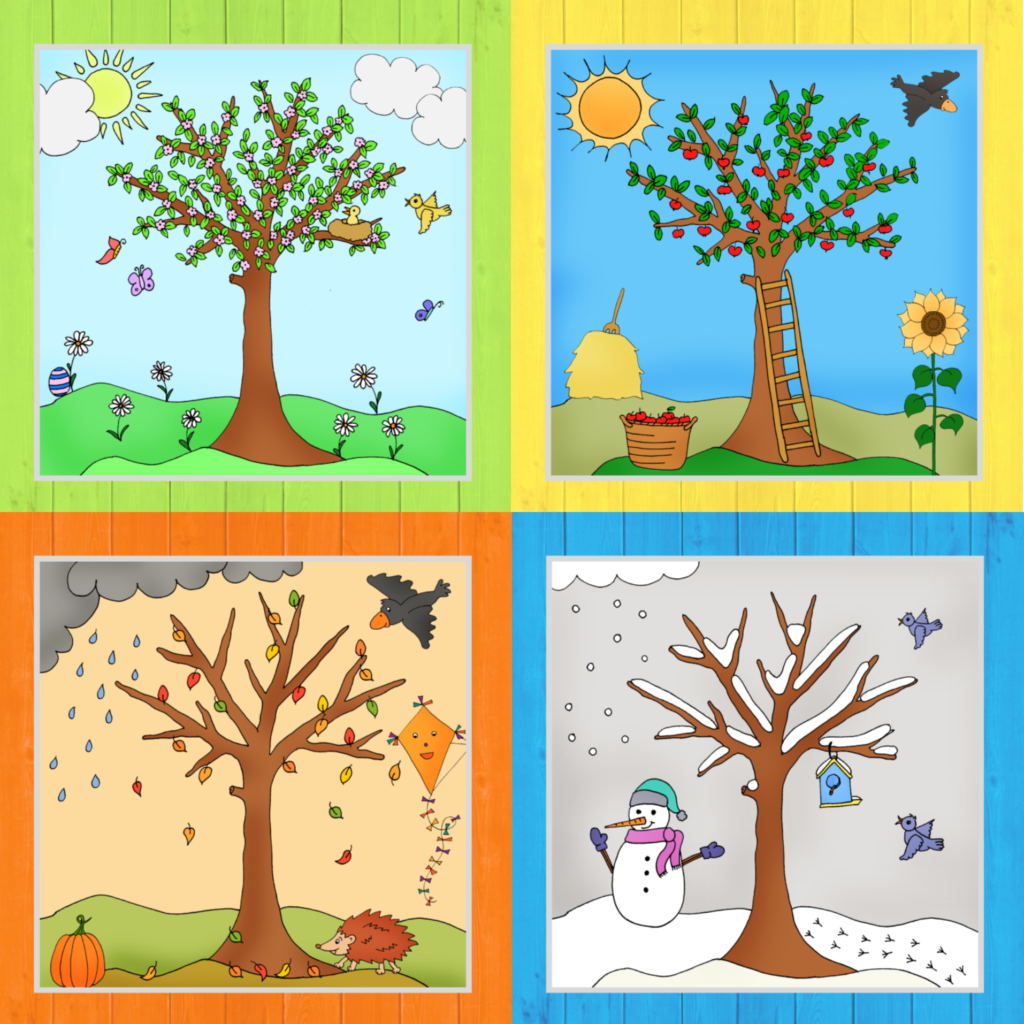 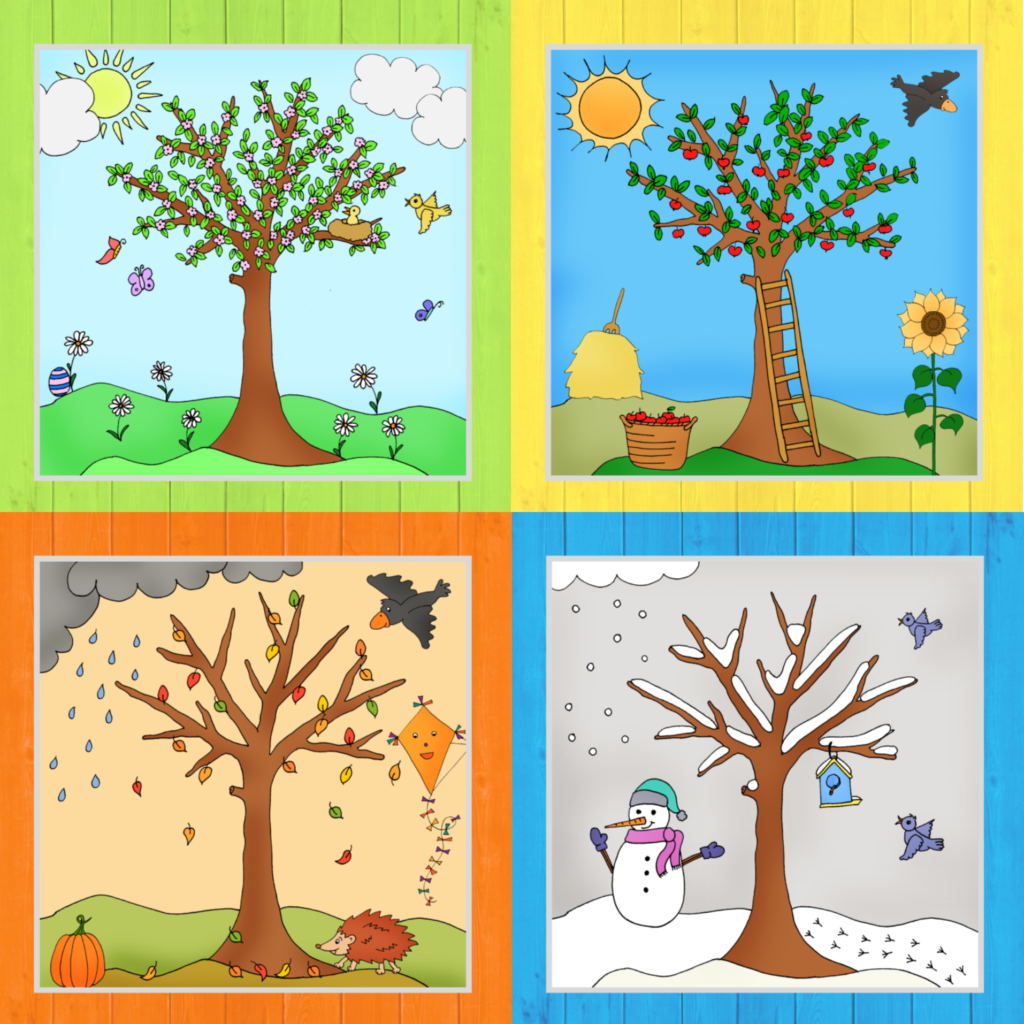 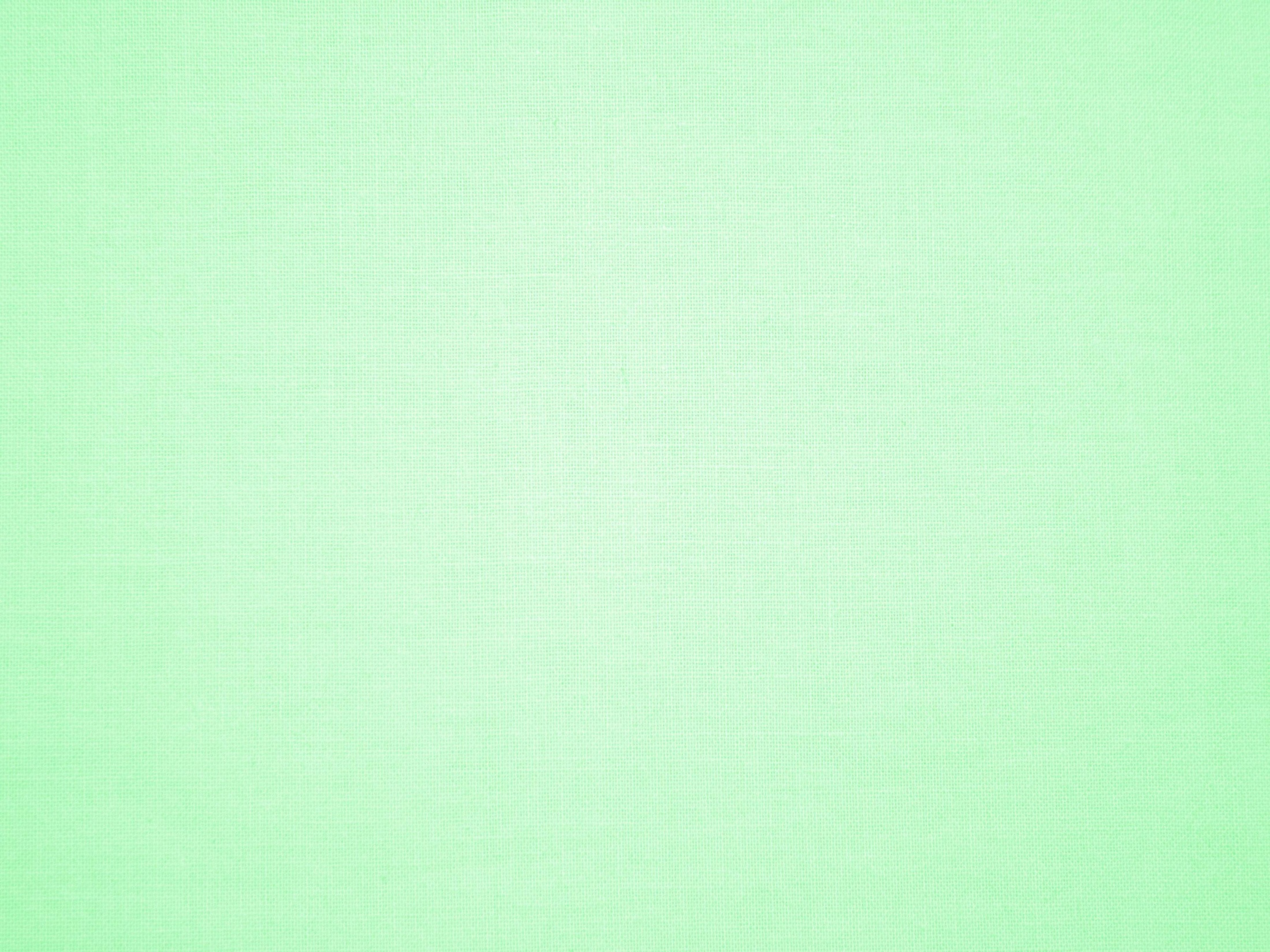 Цветы
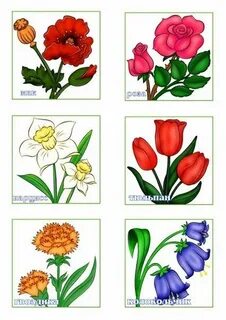 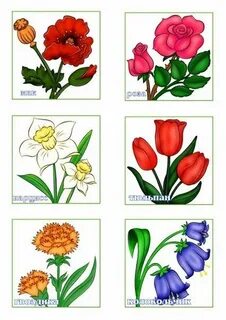 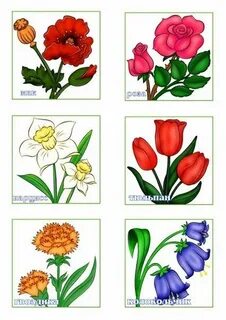 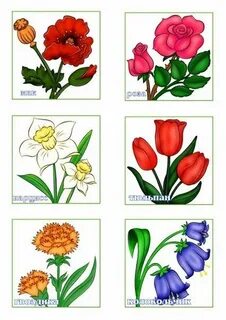 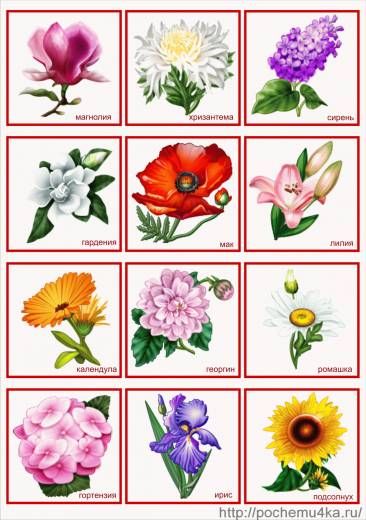 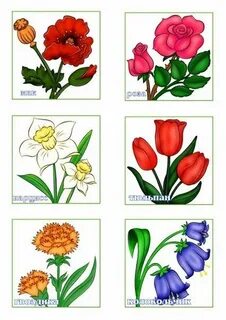 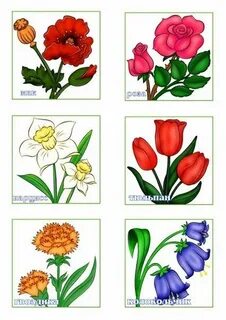 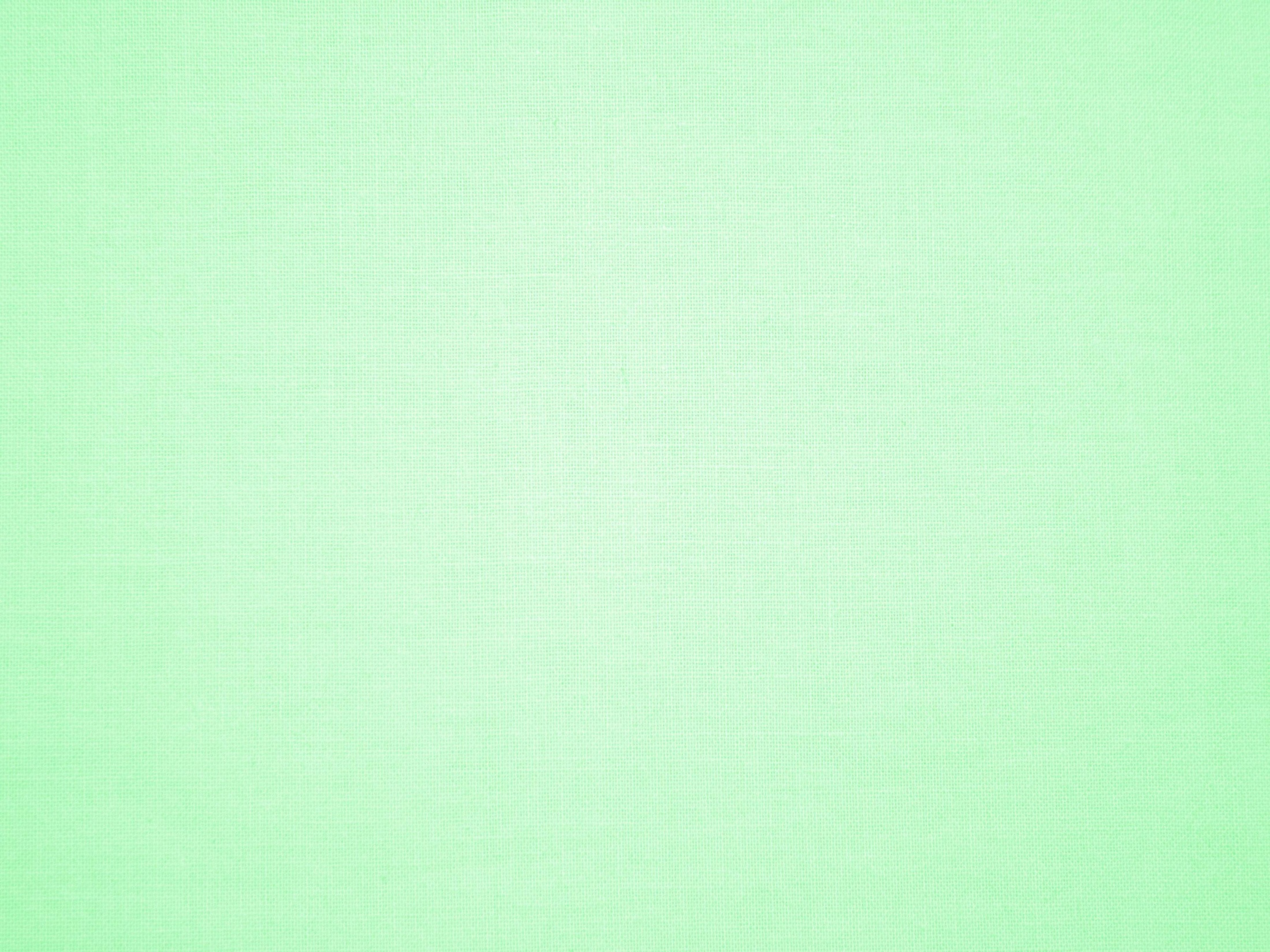 Деревья
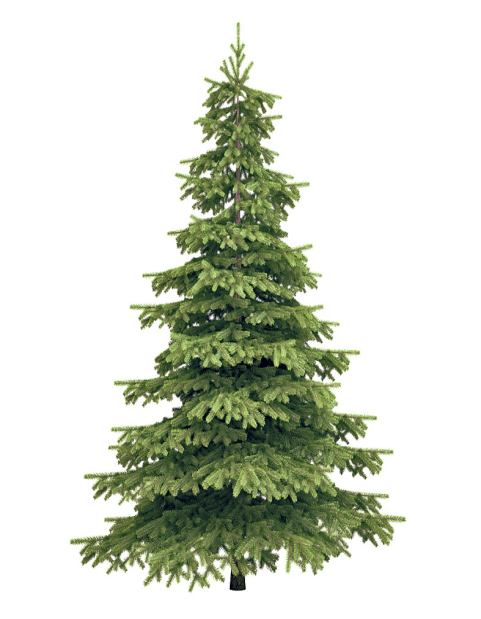 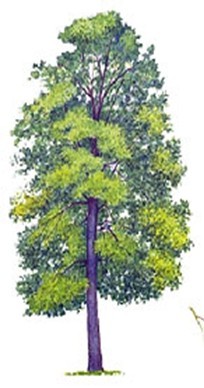 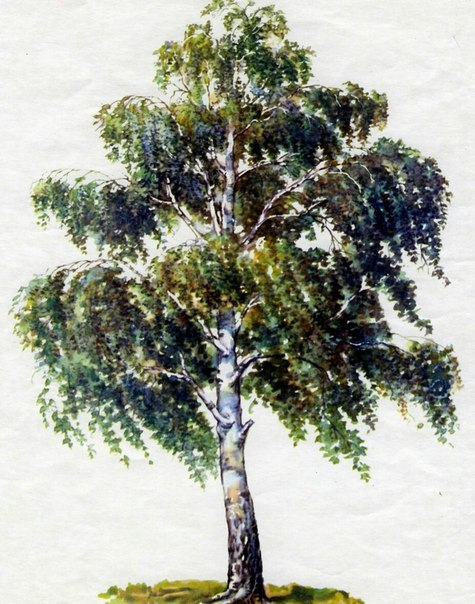 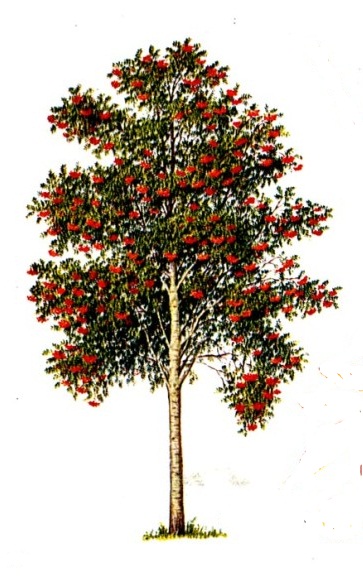 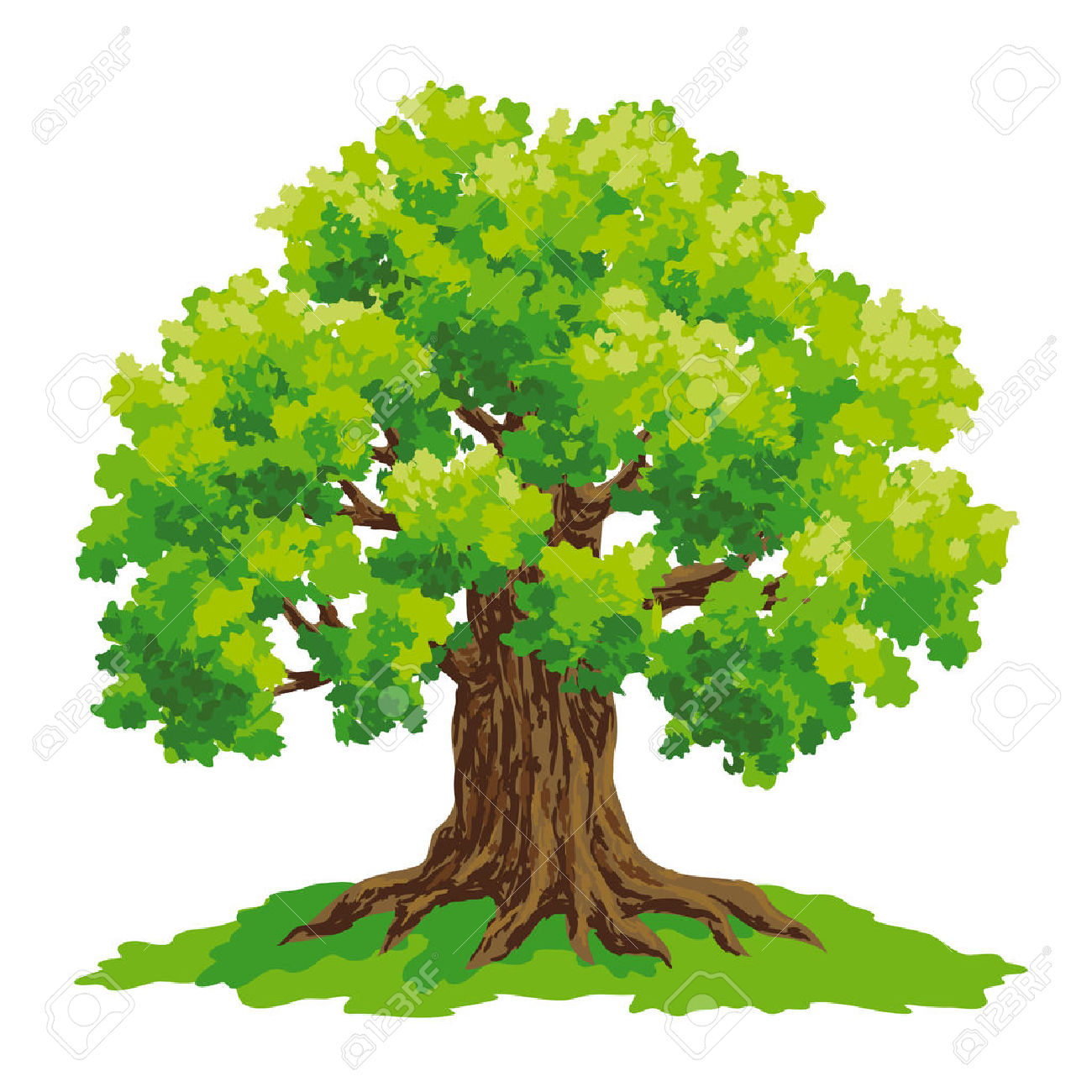 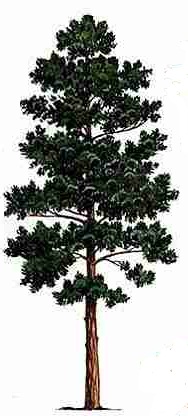 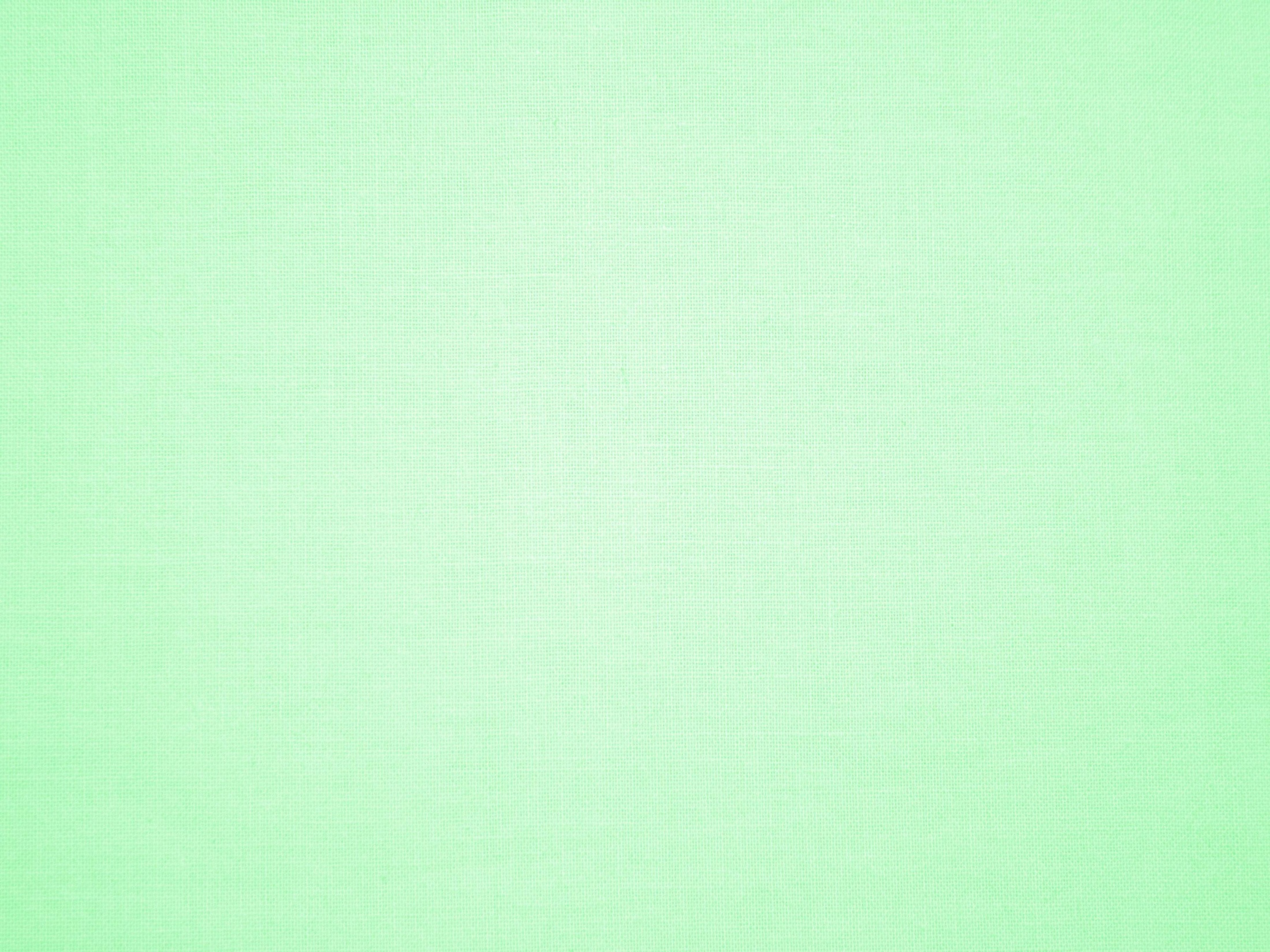 молодец